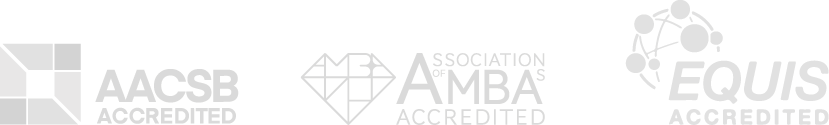 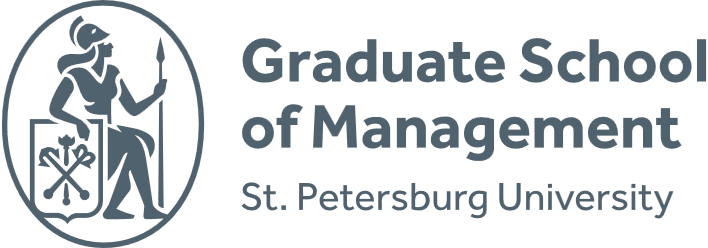 VII Ежегодная международная научная конференция «Развивающиеся рынки — 2020»
Итоги
Ноябрь 2020
С.Б. Иванов
Специальный представитель Президента по вопросам природоохранной деятельности, экологии и транспорта, Председатель Попечительского совета ВШМ СПбГУ
Заседание Попечительского совета ВШМ СПбГУ
16 Декабря 2020
TABLE OF CONTENTS
3
BULLETS WITH OUTPUT
Lorem ipsum dolor sit amet, consectetur adipiscing elit, sed do eiusmod tempor incididunt ut labore et dolore magna aliqua. Ut enim ad minim veniam, quis nostrud exercitation ullamco laboris nisi ut aliquip ex ea commodo consequat. Duis aute irure dolor in reprehenderit in voluptate velit esse cillum dolore eu fugiat nulla pariatur. Excepteur sint occaecat cupidatat non proident, sunt in culpa qui officia deserunt mollit
Lorem ipsum dolor sit amet, consectetur adipiscing elit, sed do eiusmod tempor incididunt ut labore et dolore magna aliqua. Ut enim ad minim veniam, quis nostrud exercitation ullamco laboris nisi ut aliquip ex ea commodo consequat. Duis aute irure dolor in reprehenderit in voluptate velit esse cillum dolore eu fugiat nulla pariatur. Excepteur sint occaecat cupidatat non proident, sunt in culpa qui officia deserunt mollit
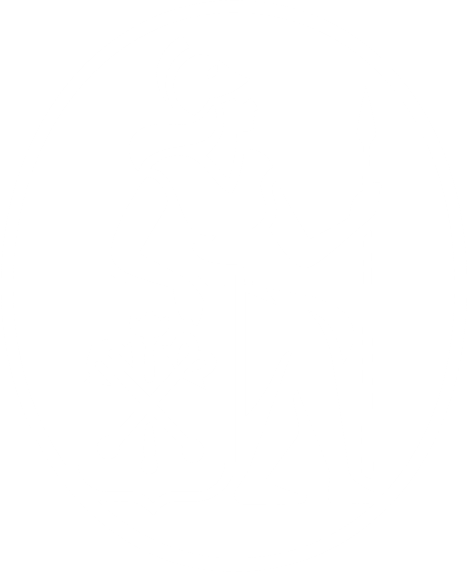 Lorem ipsum dolor sit amet, consectetur adipiscing elit, sed do eiusmod tempor incidi dunt ut labore et dolore magna aliqua sit amet, consectetur adipiscing elit, sed do eiusmod tempor Lorem ipsum dolor sit amet, consectetur adipiscing elit, Lorem ipsum dolor sit amet, consectetur adipiscing elit, sed do eiusmod tempor incidi dunt ut labore et dolore magna aliqua sit amet, consectetur adipiscing elit, sed do eiusmod tempor Lorem ipsum dolor sit amet, consectetur adipiscing elit,
4
3 textboxes with graphs
Lorem ipsum dolor sit amet, consectetur adipiscing elit sed
Lorem ipsum dolor sit amet, consectetur adipiscing elit sed
Lorem ipsum dolor sit amet, consectetur adipiscing elit sed
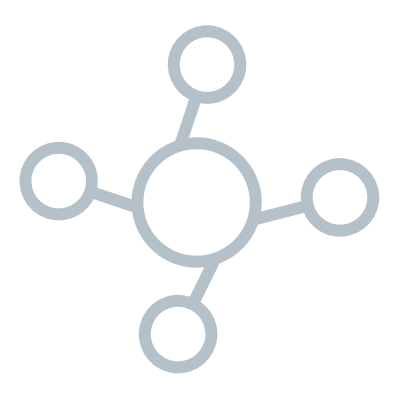 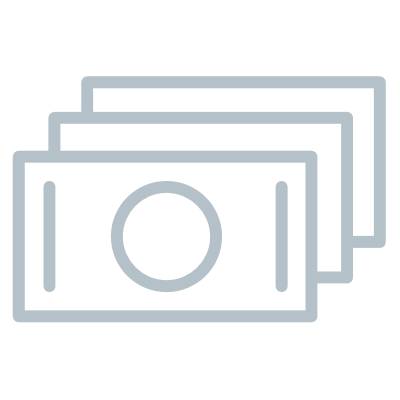 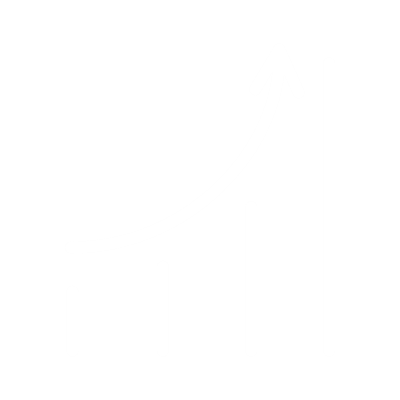 5
4 TEXTBOXES + PHOTO
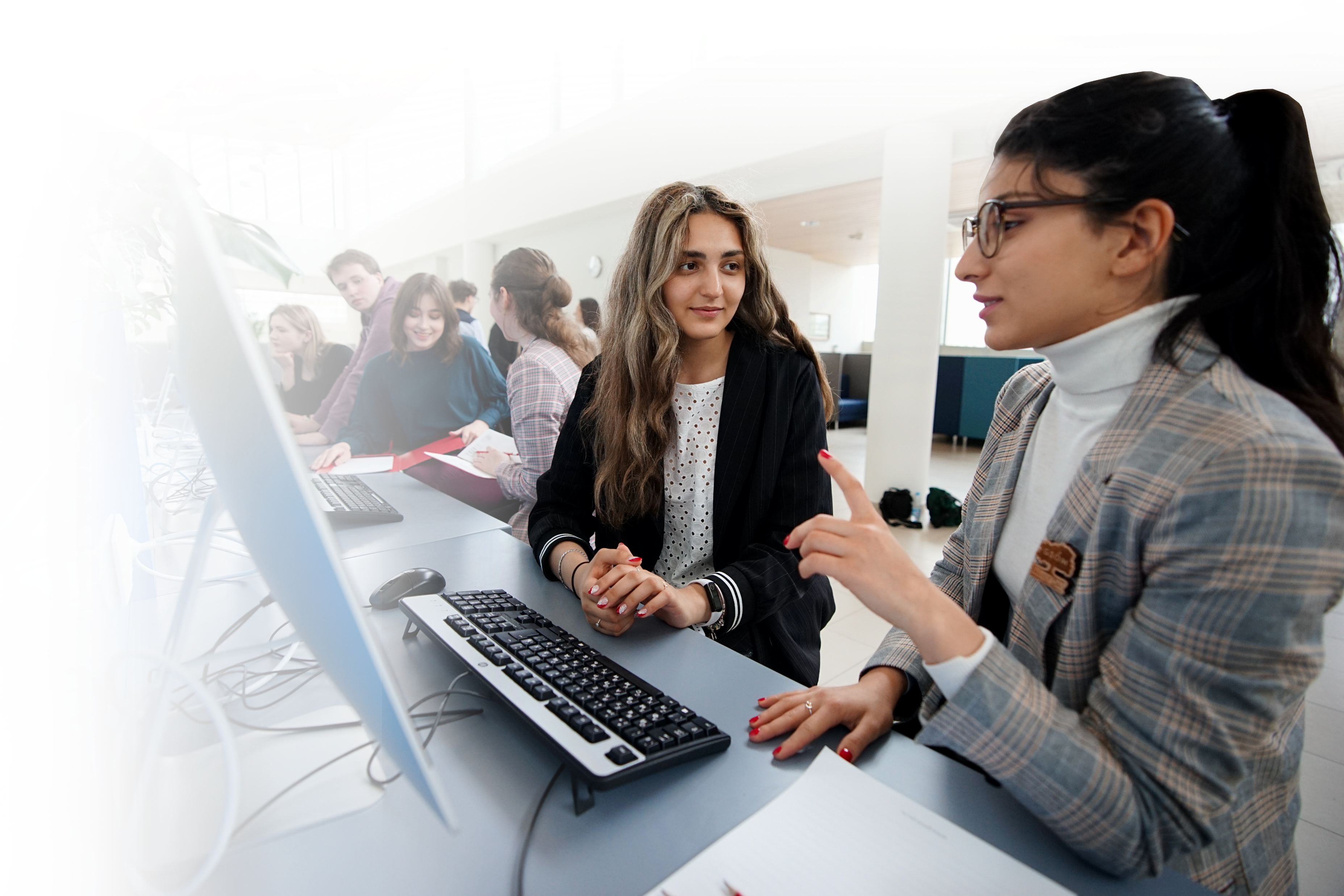 Lorem ipsum
consectetur adipiscing
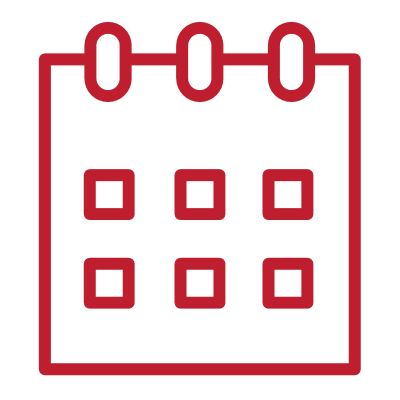 Ut enim ad
eiusmod tempor incididunt
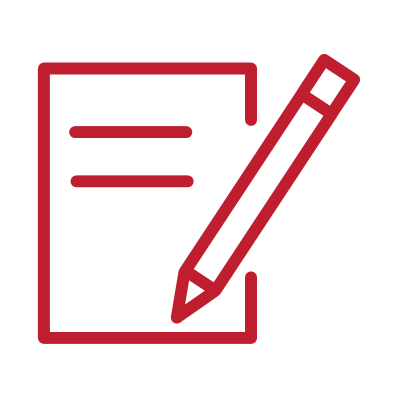 Eiusmod tempor
et dolore magna aliqua
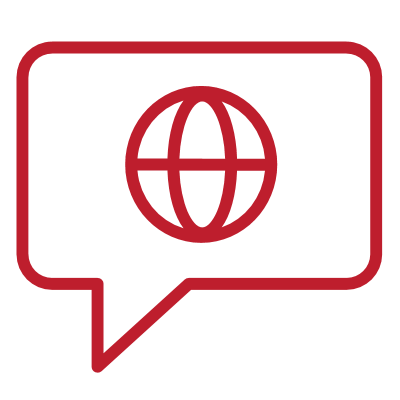 Lorem ipsum
consectetur adipiscing
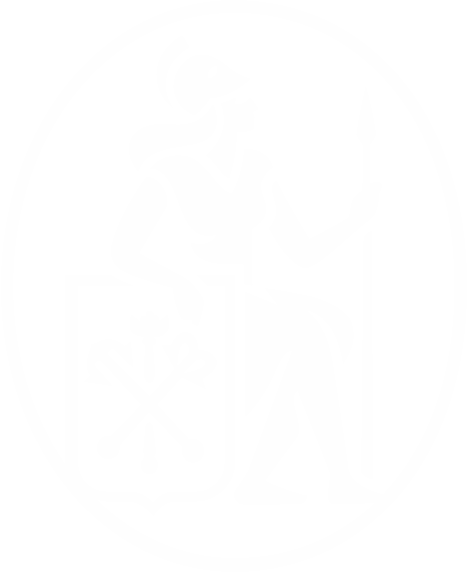 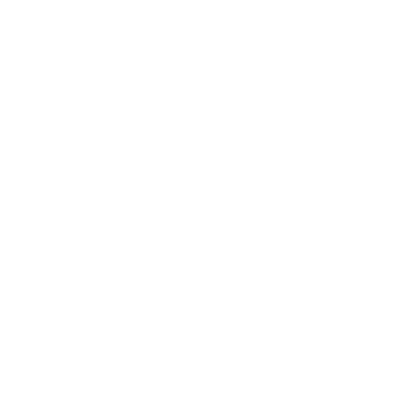 6
TEXTBOX AND 6 HIGHLIGHTS
XXX
XX
XX
Lorem ipsum dolor sit amet, consectetur adipiscing elit, sed do eiusmod tempor incidi dunt ut labore et dolore magna aliqua sit amet, consectetur adipiscing elit, sed do eiusmod tempor
Lorem ipsum dolor sit amet, consectetur adipiscing elit, sed do eiusmod tempor incididunt ut labore et dolore magna aliqua
Lorem ipsum dolor sit amet, consectetur adipiscing elit, sed do eiusmod tempor incididunt ut labore et dolore magna aliqua
Lorem ipsum dolor sit amet, consectetur adipiscing elit, sed do eiusmod tempor
XX
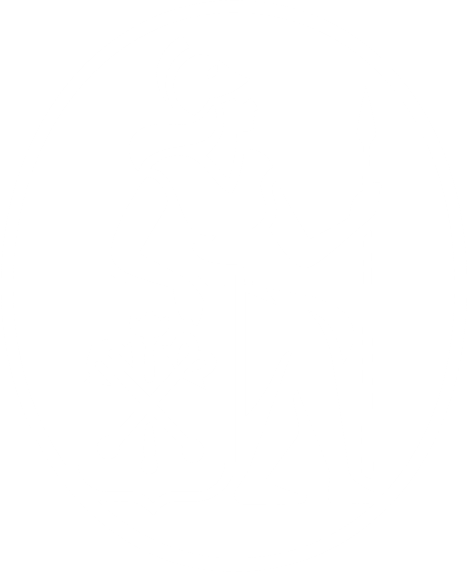 XX
Lorem ipsum dolor sit amet, consectetur adipiscing elit, sed do eiusmod tempor incididunt ut labore et dolore magna aliqua
Lorem ipsum dolor sit amet, consectetur adipiscing elit, sed do eiusmod tempor incididunt ut labore et dolore magna aliqua
Lorem ipsum dolor sit amet, consectetur adipiscing elit, sed do eiusmod tempor
7
TEXT + PHOTO (1)
Заголовок
Lorem ipsum dolor sit amet, consectetur adipiscing elit, sed do eiusmod tempor incidi dunt ut labore et dolore magna aliqua sit
Lorem ipsum dolor sit amet, consectetur adipiscing elit, sed do eiusmod tempor incidi dunt ut labore et dolore magna aliqua sit
Lorem ipsum dolor sit amet, consectetur adipiscing elit, sed do eiusmod tempor incidi dunt ut labore et dolore magna aliqua sit
Lorem ipsum dolor sit amet, consectetur adipiscing elit, sed do eiusmod tempor incidi dunt ut labore et dolore magna aliqua sit
8
TABLE WITH TEXT (1)
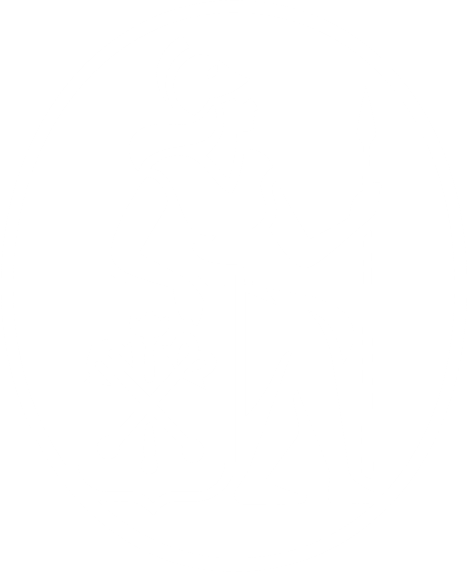 Lorem ipsum dolor sit amet
Lorem ipsum dolor sit amet, consectetur adipiscing elit, sed do eiusmod tempor incidi dunt ut labore et dolore magna aliqua sit amet, consectetur adipiscing elit, sed do eiusmod tempor Lorem ipsum dolor sit amet, consectetur adipiscing elit, Lorem ipsum dolor sit amet, consectetur adipiscing elit, sed do eiusmod tempor incidi dunt ut labore et dolore magna aliqua sit amet, consectetur adipiscing elit, sed do eiusmod tempor Lorem ipsum dolor sit amet, consectetur adipiscing elit,
9
BLOCK DIAGRAM (2)
Lorem ipsum dolor sit amet, consectetur adipiscing elit, sed do eiusmod tempor incididunt ut labore et dolore magna aliqua
Ut enim ad minim veniam, quis nostrud exercitation ullamco laboris nisi ut aliquip ex commodo consequat.
Lorem ipsum
Lorem ipsum dolor sit amet, consectetur adipiscing elit sed do eiusmod tempor incididunt ut labore et dolore magna aliqua sit lorem ipsum dolor sit amet, consectetur adipiscing elit
Lorem ipsumdolor sit amet
consectetur adipiscing elit, sed do eiusmod tempor incidi dunt ut labore et dolore magna aliqua sit lorem ipsum dolor sit amet, consectetur adipiscing elit
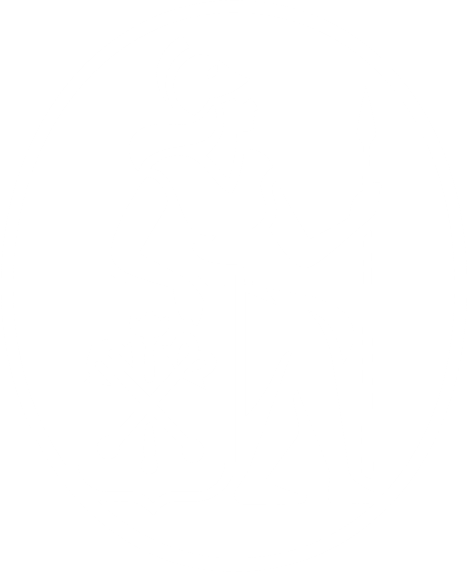 Lorem ipsum dolor sit amet, consectetur adipiscing elit, sed do eiusmod tempor incididunt ut labore et dolore magna aliqua
Ut enim ad minim veniam, quis nostrud exercitation ullamco laboris nisi ut aliquip ex commodo consequat.
Lorem ipsum
Lorem ipsum dolor sit amet, consectetur adipiscing elit sed do eiusmod tempor incididunt ut labore et dolore magna aliqua sit lorem ipsum dolor sit amet, consectetur adipiscing elit
10
PROJECT MANAGEMENT BLOCK DIAGRAM
Lorem ipsum
Mining
Research
Lorem ipsum dolor sit amet
consectetur adipiscing elit, sed do eiusmod tempor incididunt ut labore et dolore magna aliqua. Ut enim ad minim veniam, quis nostrud exercitation ullamco laboris nisi ut aliquip ex ea commodo consequat.
Lorem ipsum
Lorem ipsum
Lorem ipsum
Lorem ipsum
Lorem ipsum
Lorem ipsum
Lorem ipsum
Lorem ipsum
Lorem ipsum
Lorem ipsum
Lorem ipsum
11
REPETITIVE PROCESS
Option
Lorem ipsum dolor sit amet, consectetur
06
02
Option
Lorem ipsum dolor sit amet, consectetur
Option
Lorem ipsum dolor sit amet, consectetur
03
Etiam dignissim dolor sit amet dictum volutpat
Etiam dignissim dolor sit amet dictum volutpat
05
01
Option
Lorem ipsum dolor sit amet, consectetur
Option
Lorem ipsum dolor sit amet, consectetur
04
Option
Lorem ipsum dolor sit amet, consectetur
12
PIE CHART AND TEXTBOX
Lorem ipsum dolor sit amet, consectetur adipiscing elit sed do eiusmod tempor
Lorem ipsum dolor sit amet, consectetur adipiscing elit sed do eiusmod tempor
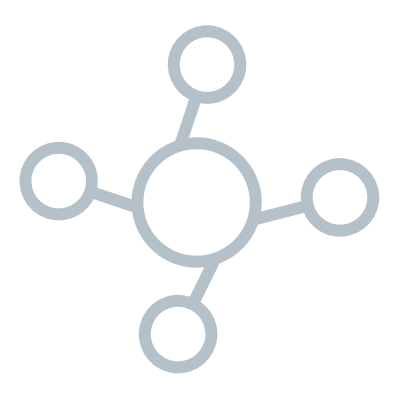 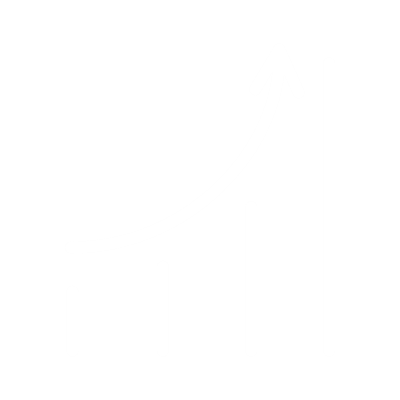 Lorem ipsum dolor sit amet, consectetur adipiscing elit, sed do eiusmod tempor incididunt ut labore et dolore magna aliqua. Ut enim ad minim veniam, quis nostrud exercitation ullamco laboris nisi ut aliquip ex commodo consequat.
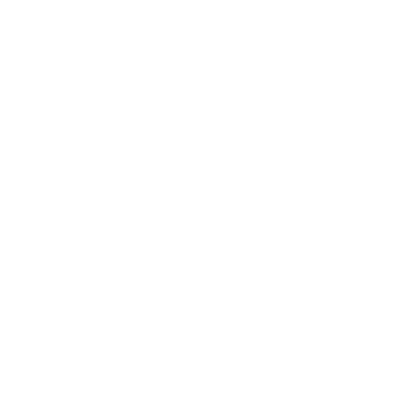 Lorem ipsum dolor sit amet, consectetur adipiscing elit, sed do eiusmod tempor incididunt ut labore et dolore magna aliqua. Ut enim ad minim veniam, quis nostrud exercitation ullamco laboris nisi ut aliquip ex commodo consequat.
XX
Lorem ipsum dolor sit amet, consectetur adipiscing elit, sed do eiusmod tempor
Eiusmod tempor incididunt ut labore et dolor ut enim ad minim veniam Lorem ipsum dolor sit amet, consectetur
Ut enim ad minim veniam, quis nostrud exercitation ullamco laboris nisi ut aliquip
Lorem ipsum dolor sit amet, consectetur adipiscing elit sed do eiusmod tempor incididunt ut labore et dolor ut enim ad minim veniam Lorem ipsum dolor sit amet, consectetur eiusmod tempor incididunt ut labore et dolor ut enim ad minim veniam Lorem ipsum dolor sit amet, consectetur
13
2 CHARTS AND TEXTBOX
Lorem ipsum dolor sit amet, consectetur adipiscing elit sed do eiusmod tempor
Lorem ipsum dolor sit amet, consectetur adipiscing elit sed do eiusmod tempor
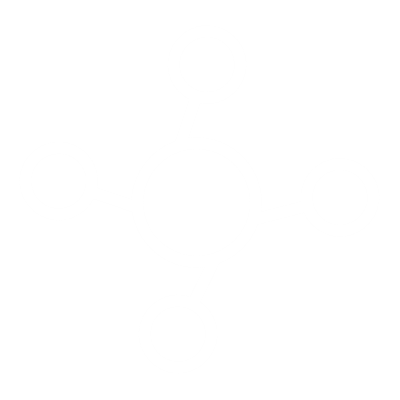 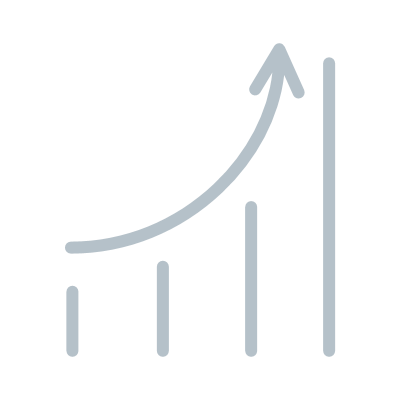 Lorem ipsum dolor sit amet, consectetur adipiscing elit, sed do eiusmod tempor incididunt ut labore et dolore magna aliqua. Ut enim ad minim veniam, quis nostrud exercitation ullamco laboris nisi ut aliquip ex ea commodo consequat. Duis aute irure dolor in reprehenderit in voluptate velit esse cillum dolore eu fugiat nulla pariatur.
14
Lorem ipsum dolor
VALUES SCHEME
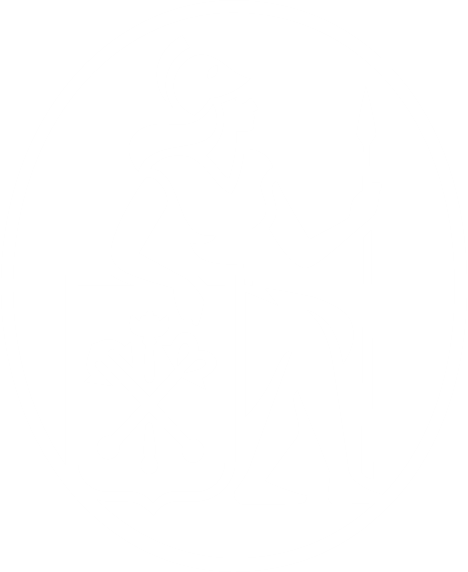 Создаем знания. 
Развиваем лидеров. Меняем мир к лучшему
Миссия и ценностное предложение
Глобальное видениеи компетенциив управлении…
…адаптированныедля российскогорынка труда…
… для развитиялидеровизменений…
… на любомэтапе ихкарьеры…
… в уникальной образовательной среде...
…непрерывноразвивая коллектив школы
Бакалавриатпо менеджменту № 1 в России
Отбор абитуриентов с высоким лидерским потенциалом
Выпускники plug&play – готовы к рынку труда
Школа №1 в России для руководителей на любом этапе карьеры 
Master in Management №1 в России
Фабрика специализированных магистратур и гибких программ ДПО с фокусом на линейных руководителей
Исследовательскаясреда мирового уровня
Исследовательские центры – международные лидеры в своих областях
Лидер по созданию знания в партнерстве с бизнесом
Основные направления развития
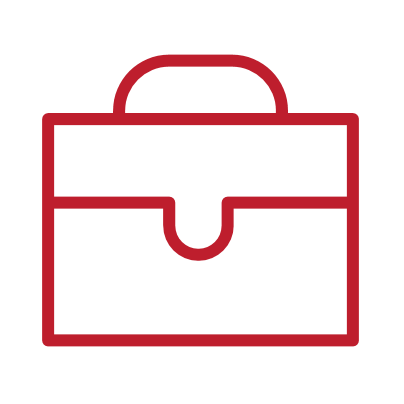 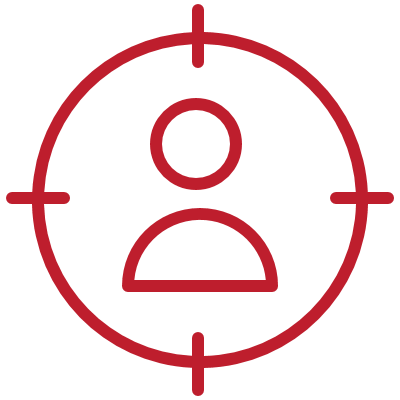 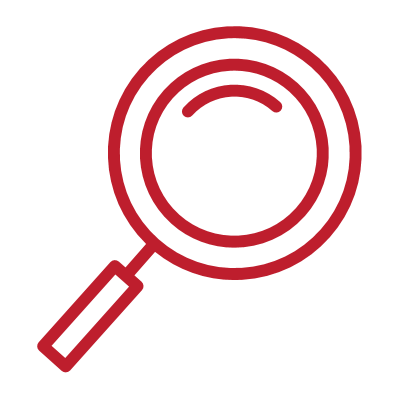 Лидер в создании уникального контента
Микромодульная адаптивная открытая архитектура контента с непрерывным обновлением в цифровой образовательной среде
Передовой коллектив Школы
Лучший работодатель для преподавателей и исследователейв России
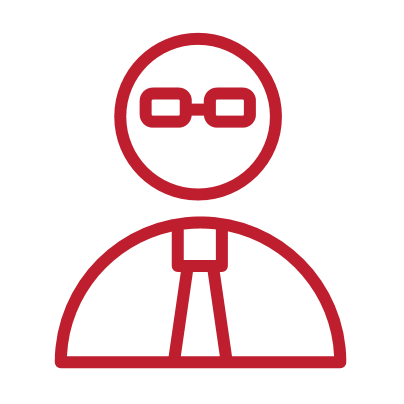 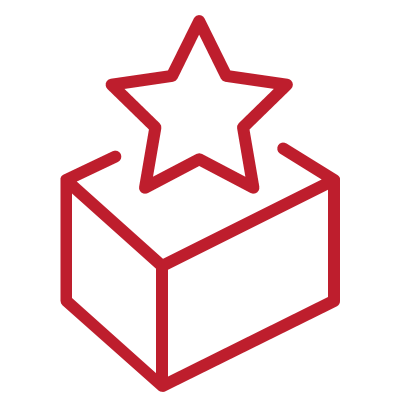 Глобальное видение и многообразие подходов
Цифровая образовательная среда
Современный высоко-технологичный кампус
Развитие карьеры 
на всех этапах
Выпускники – 
амбассадоры ВШМ
Обеспечивающие инициативы
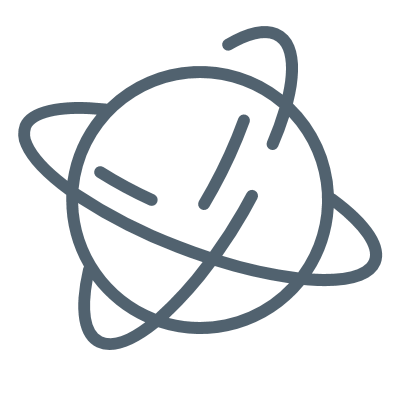 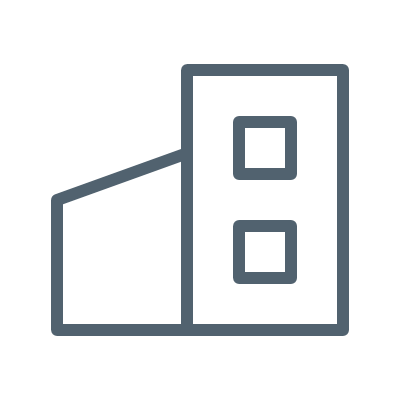 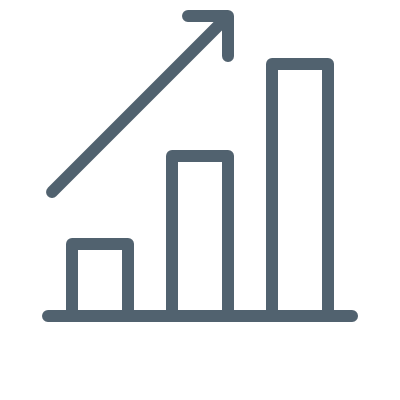 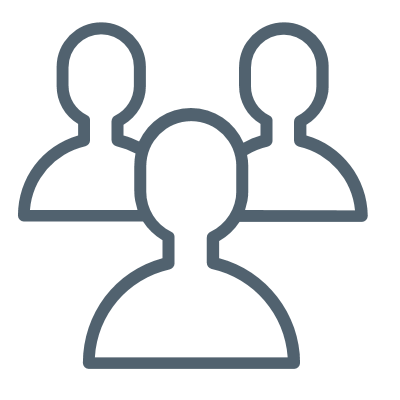 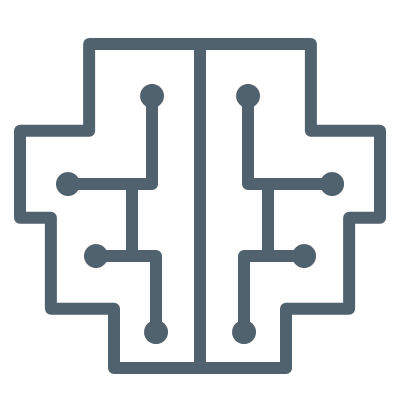 Операционная модельРолевая модель партнерства бизнеса и СПбГУ в развитии университетской бизнес-школы. Реинвестирование в развитие школы
Ведущий бренд в бизнес-образовании в России
15
TIMELINE (4)
Excepteur sint
Lorem ipsum dolor sit amet, consectetur adipiscing elit sed do eiusmod tempor incididunt ut labore et dolor ut enim ad minim veniam Lorem ipsum dolor sit amet
Excepteur sint
Lorem ipsum dolor sit amet, consectetur adipiscing elit sed do eiusmod tempor incididunt ut labore et dolor ut enim ad minim veniam Lorem ipsum dolor sit amet
Excepteur sint
Lorem ipsum dolor sit amet, consectetur adipiscing elit sed do eiusmod tempor incididunt ut labore et dolor ut enim ad minim veniam Lorem ipsum dolor sit amet
Excepteur sint
Lorem ipsum dolor sit amet, consectetur adipiscing elit sed do eiusmod tempor incididunt ut labore et dolor ut enim ad minim veniam Lorem ipsum dolor sit amet
Excepteur sint
Lorem ipsum dolor sit amet, consectetur adipiscing elit sed do eiusmod tempor incididunt ut labore et dolor ut enim ad minim veniam Lorem ipsum dolor sit amet
Excepteur sint
Lorem ipsum dolor sit amet, consectetur adipiscing elit sed do eiusmod tempor incididunt ut labore et dolor ut enim ad minim veniam Lorem ipsum dolor sit amet
16
CONTACTS
Прием в 2021 году
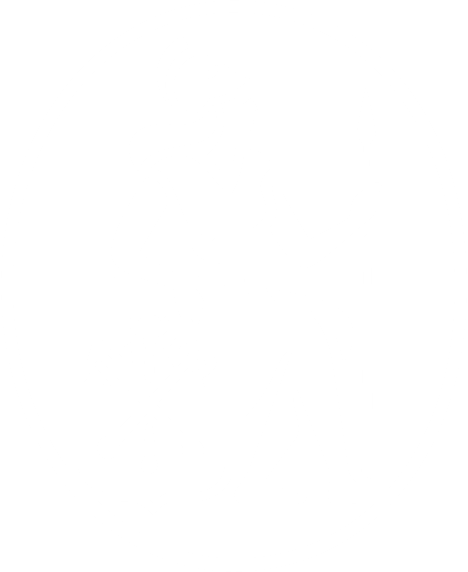 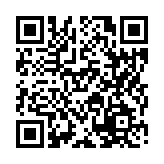 Фамилия Имя Отчество
Должность
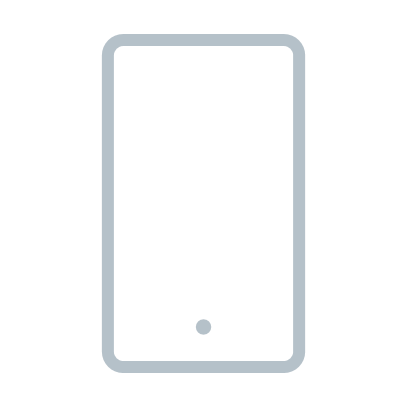 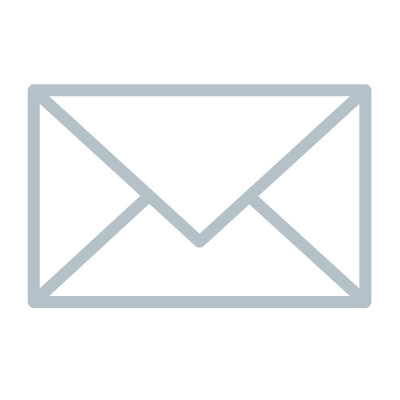 +7 (921) 123-45-67
name@gsom.spbu.ru
Мы в социальных сетях
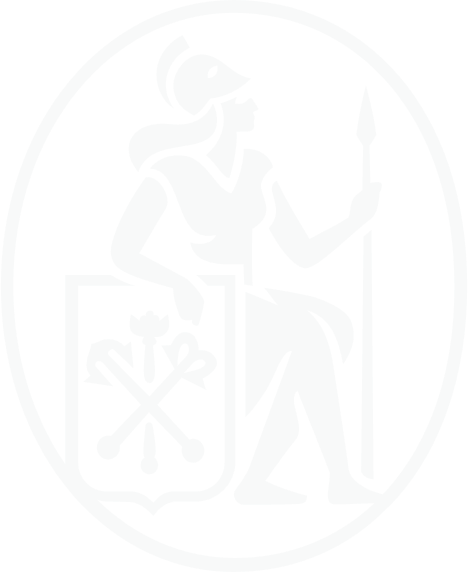 ФАМИЛИЯ ИМЯ ОТЧЕСТВО
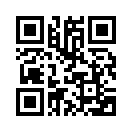 Должность
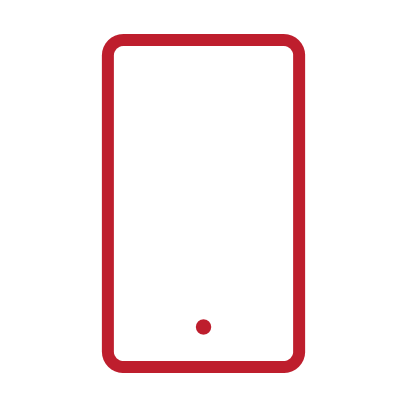 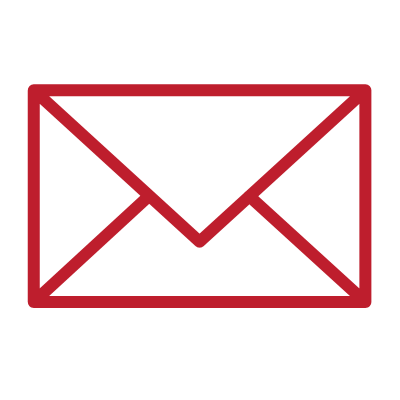 +7 (921) 123-45-67
name@gsom.spbu.ru
17
RUSSIA MAP WITH REGIONS
Nulla quis
Nulla quis sem at nibh elementum imperdiet presetium. Jamilya mauris
Curabitur tortor
Curabitur tortor
Nulla quis
Quisque volutpat condimentum velit onsequat auctor lorem
Curabitur tortor. Pellentesque nibh molestie sit amet libero sit amet
Quisque volutpat
Curabitur tortor
Quisque volutpat
Ut enim ad
Curabitur tortor. Pellentesque nibh. Aenean quam placerat imperdiet
Lorem ipsum dolor sit amet, consectetur adipiscing elit ut convallis diam
Lorem ipsum
Nulla quis
Lorem ipsum dolor sit amet ullam id imperdiet sapien, ac mollis ex
Ut enim ad
Lorem ipsum
Lorem ipsum
Curabitur tortor
18
WORLD MAP WITH REGIONS
Nulla quis
Curabitur tortor
Nulla quis sem at nibh elementum imperdiet presetium. Jamilya mauris
Quisque volutpat
Curabitur tortor
Curabitur tortor
Quisque volutpat condimentum velit onsequat auctor lorem
Curabitur tortor. Pellentesque nibh molestie sit amet libero sit amet
Ut enim ad
Quisque volutpat
Ut enim ad
Lorem ipsum
Curabitur tortor. Pellentesque nibh. Aenean quam placerat imperdiet
Lorem ipsum dolor sit amet, consectetur adipiscing elit ut convallis diam
Lorem ipsum
Lorem ipsum dolor sit amet ullam id imperdiet sapien, ac mollis ex
Curabitur tortor
Nulla quis
Lorem ipsum
Nulla quis
19
ICONS
PEOPLE
20
ICONS
MANAGEMENT
21
ICONS
FINANCE
22
ICONS
IT
23
ICONS
International relations
24
ICONS
Logistics and transport
25
TRIPPLE ACCREDITATION
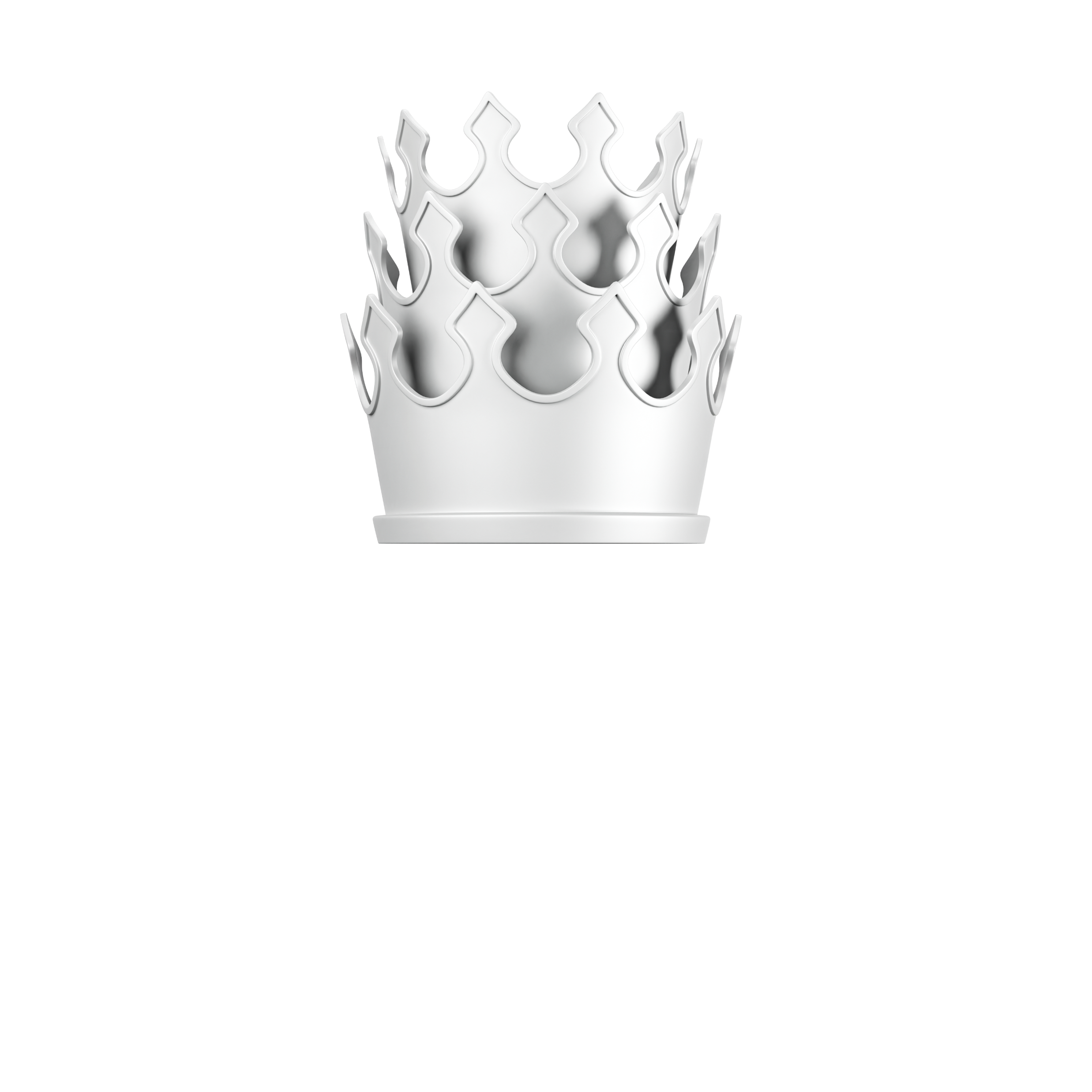 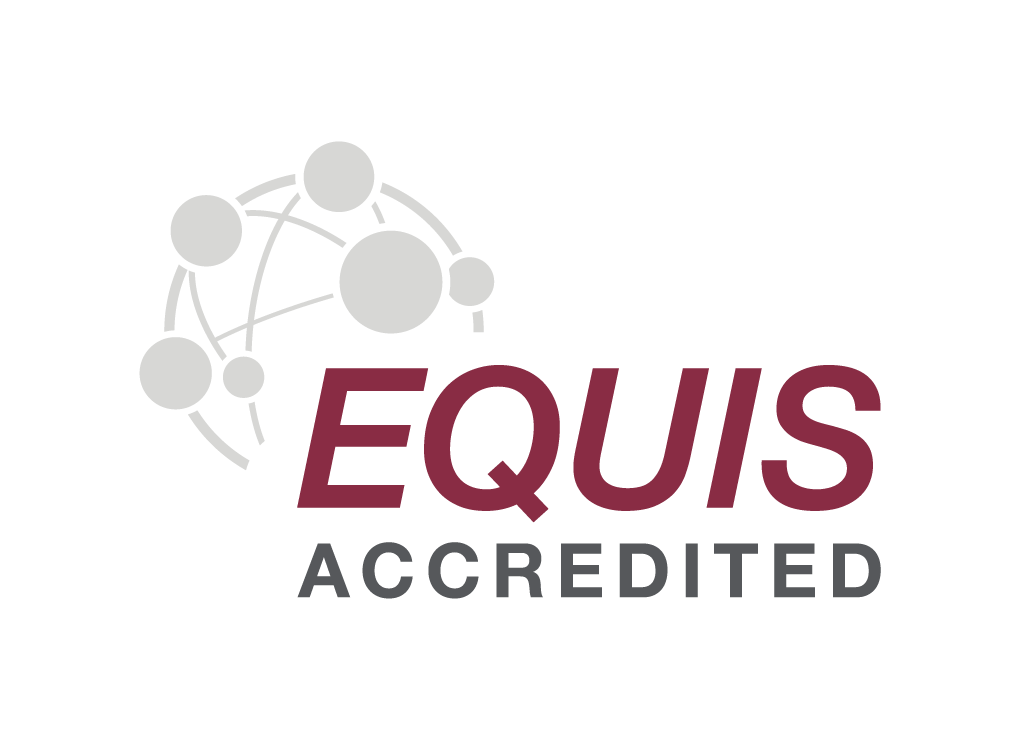 26
Patterns of Master programs
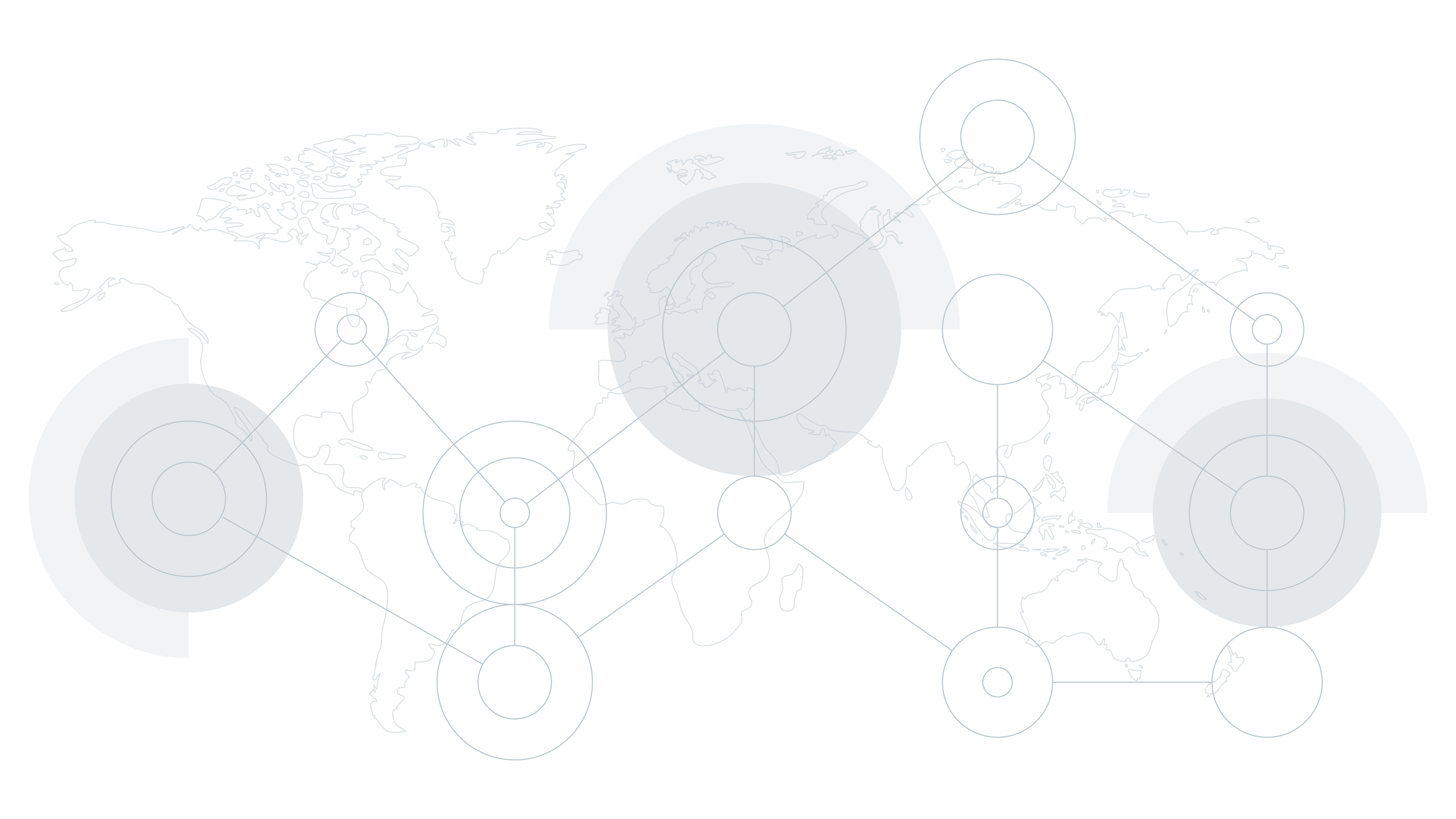 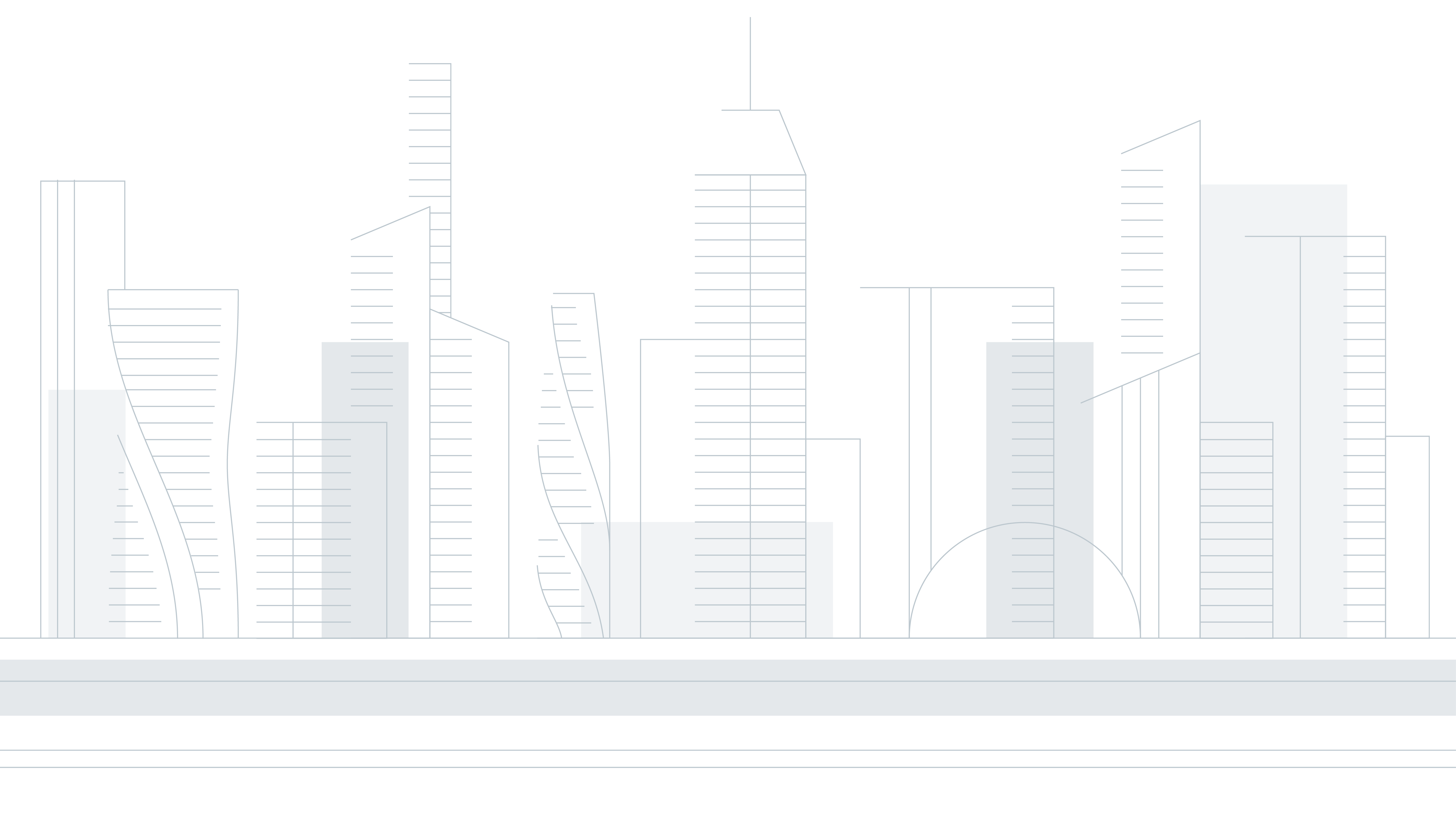 MSC
MiM
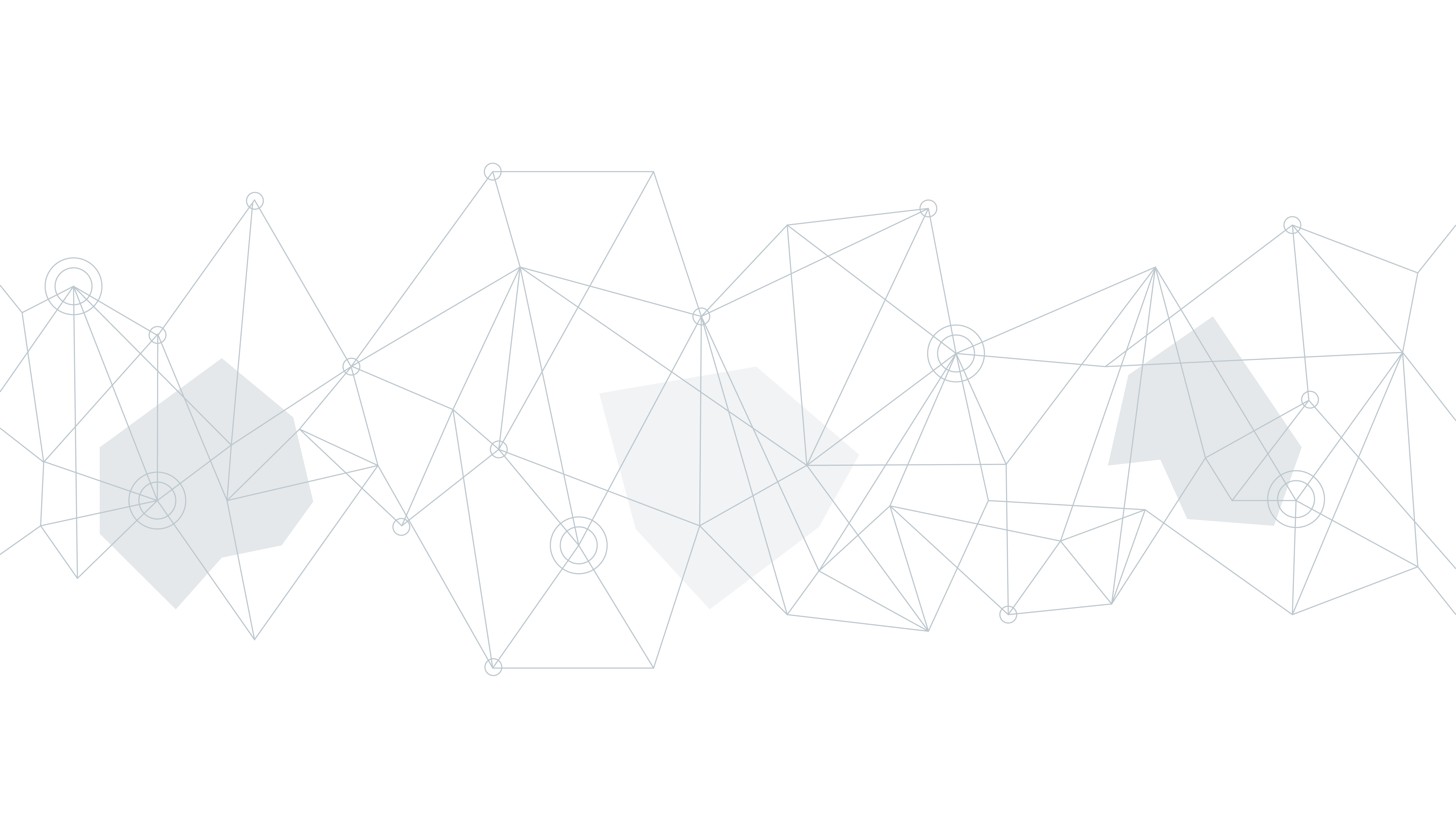 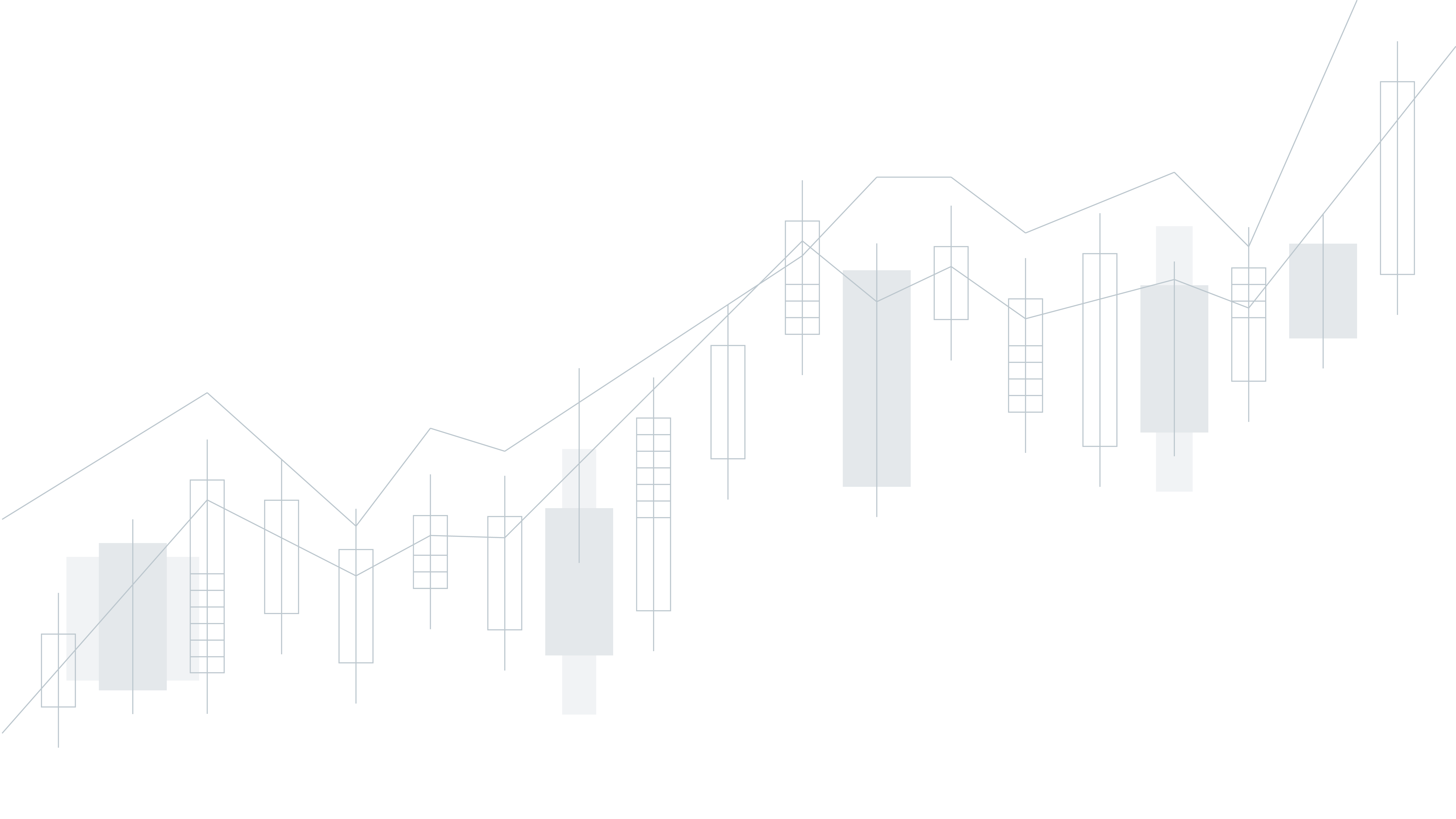 MCF
MiBA
27
GSOM Logos
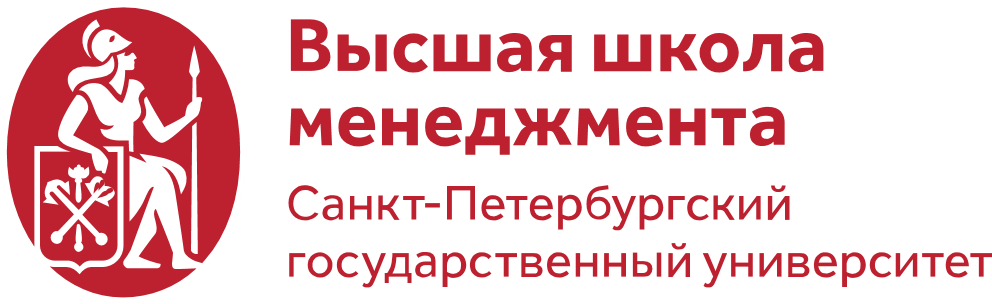 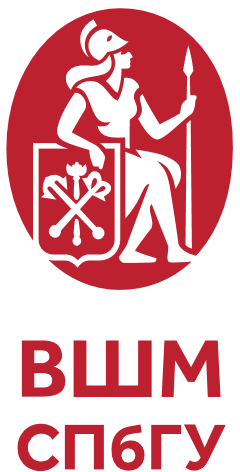 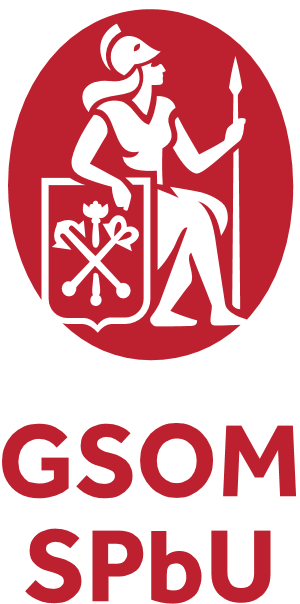 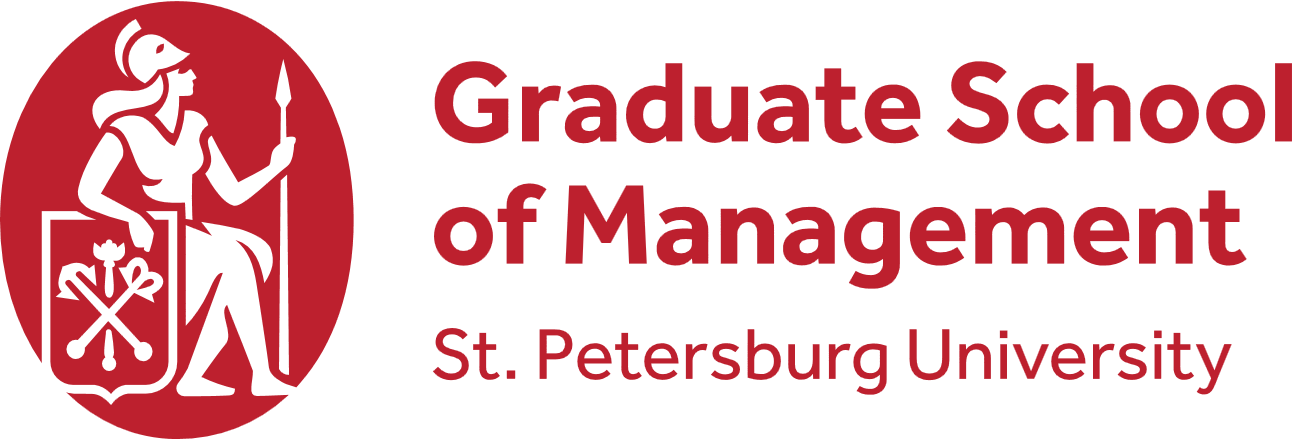 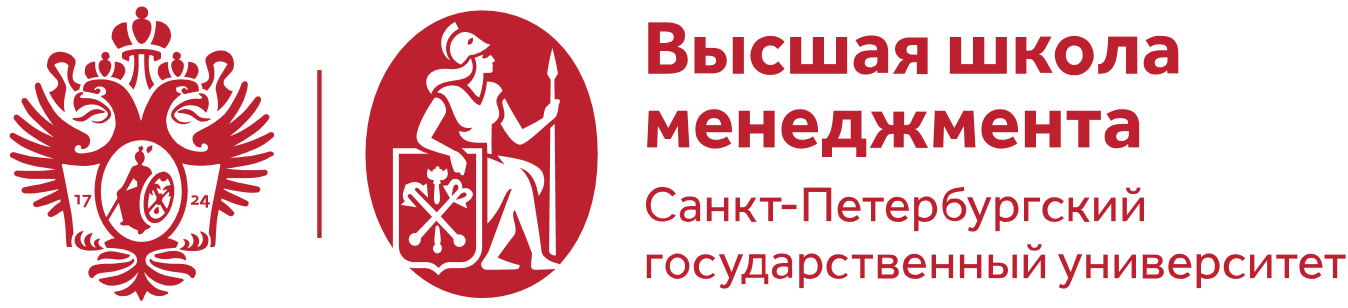 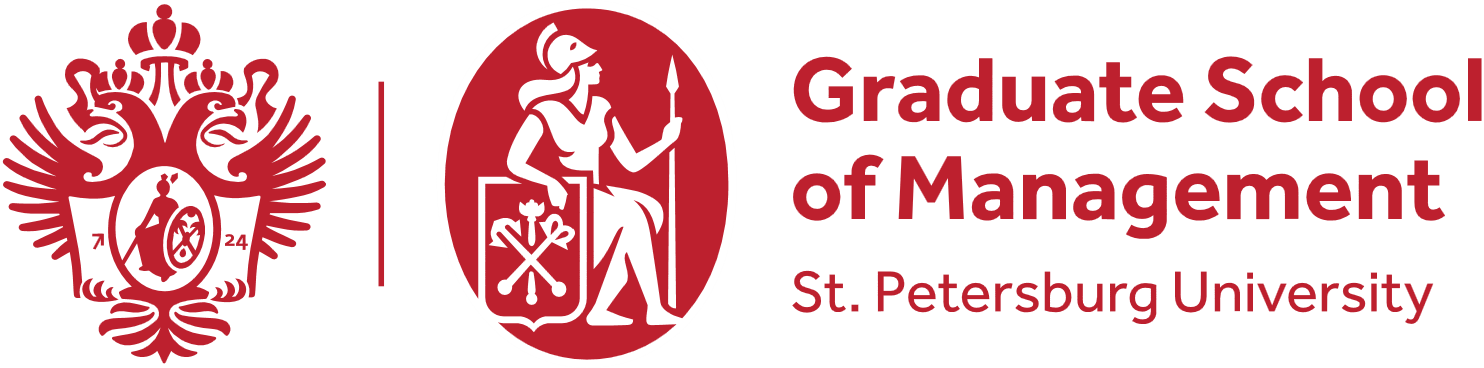 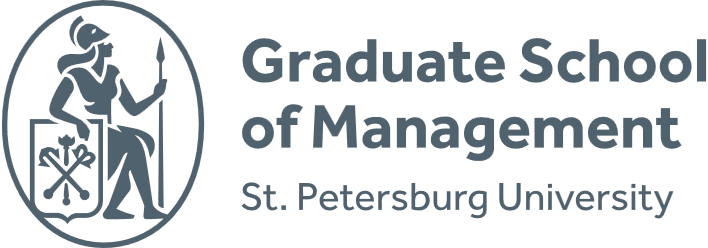 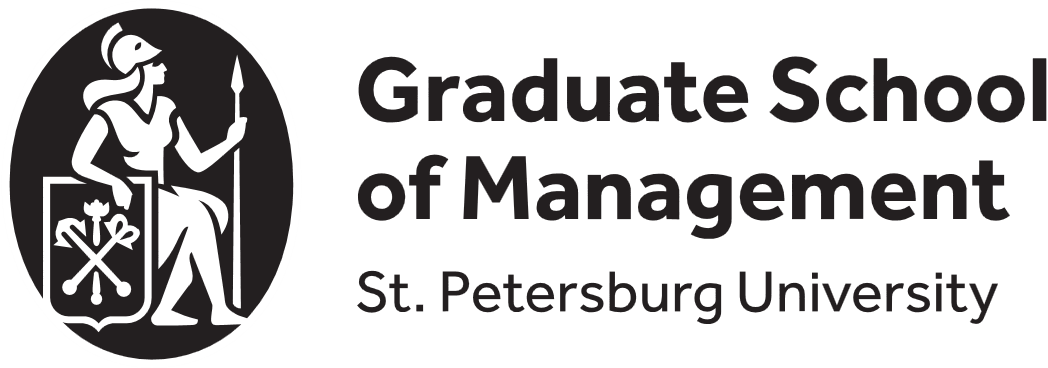 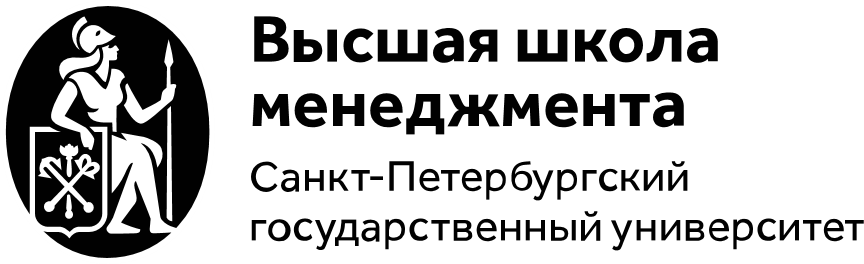 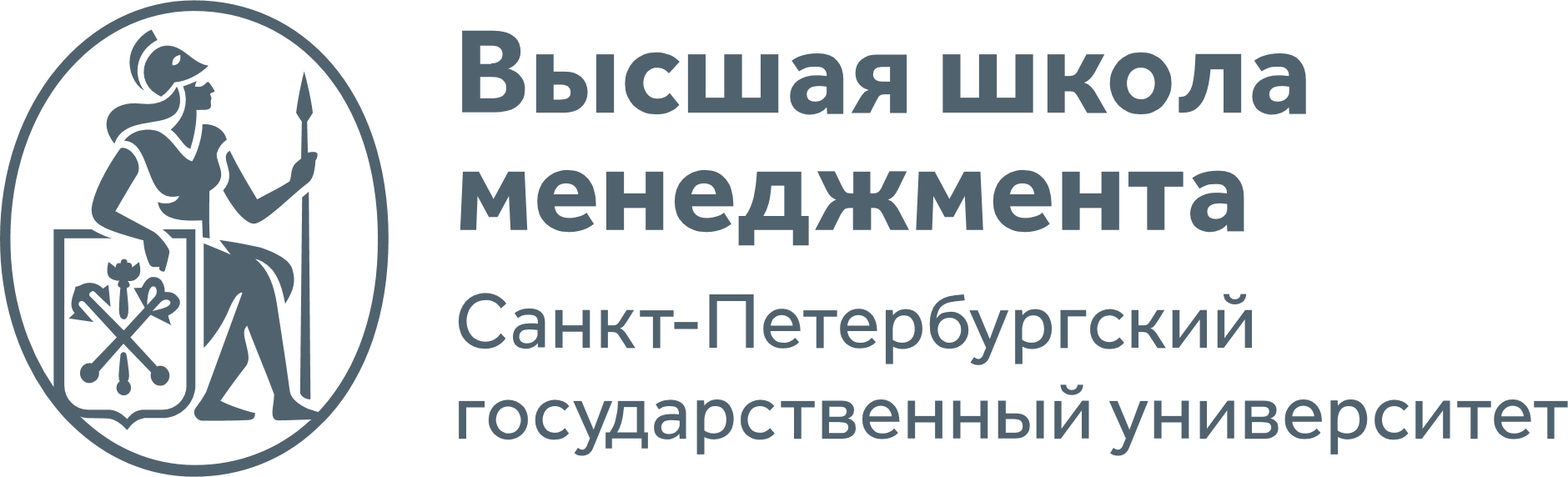 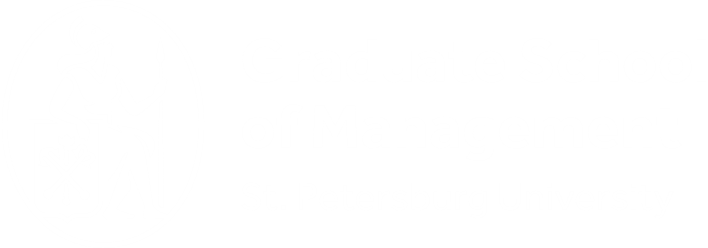 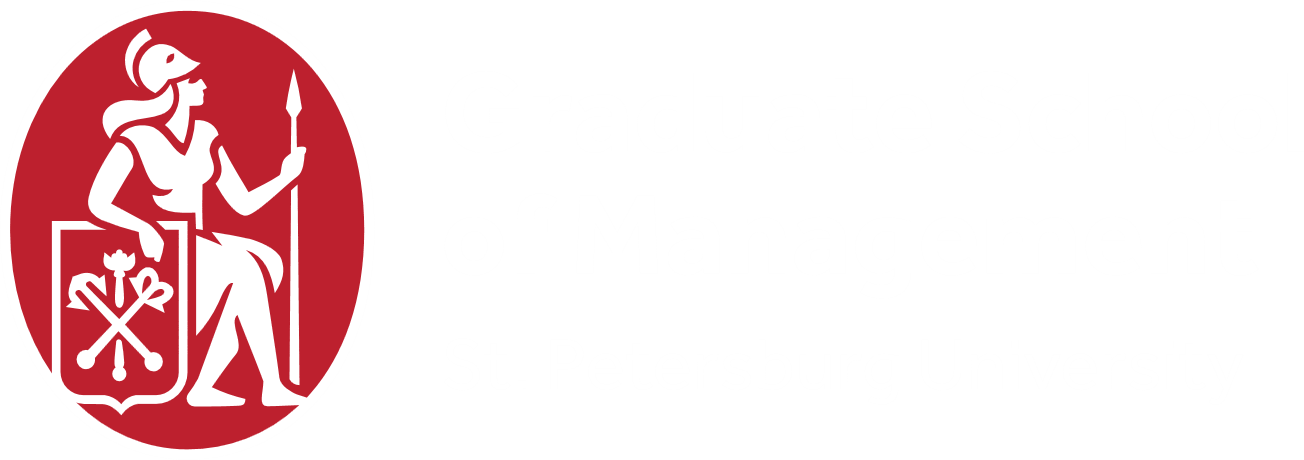 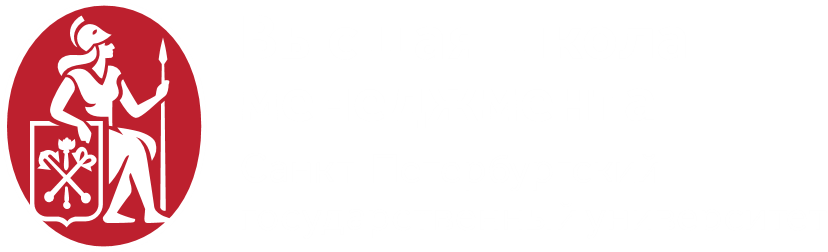 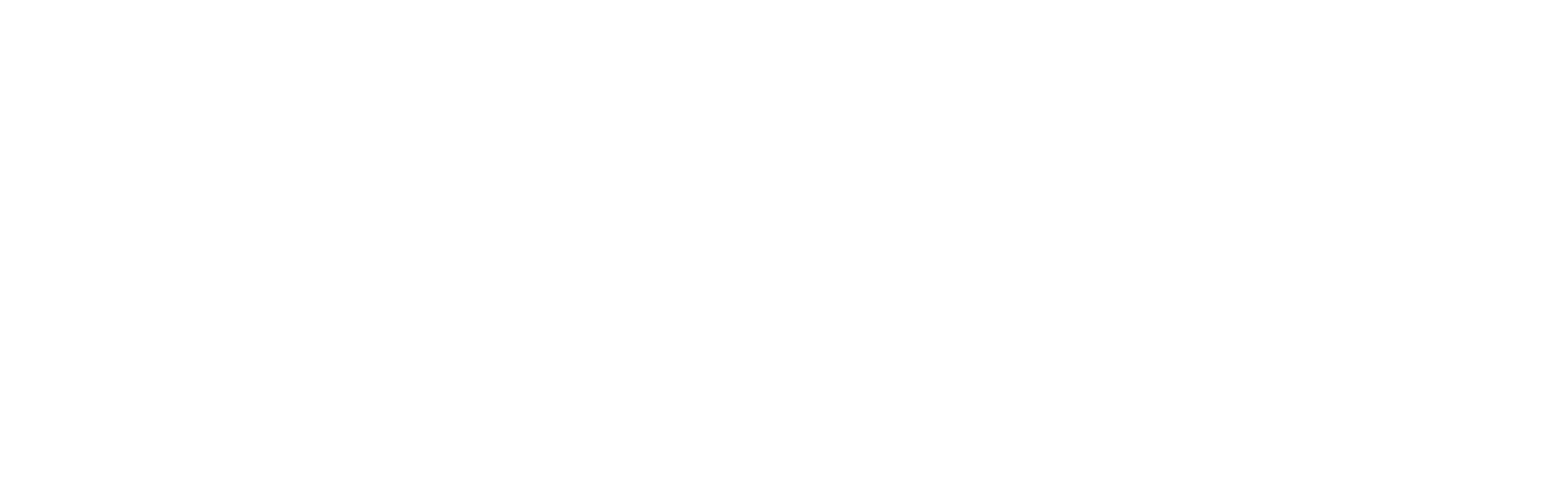 28
illustrations
PEOPLE
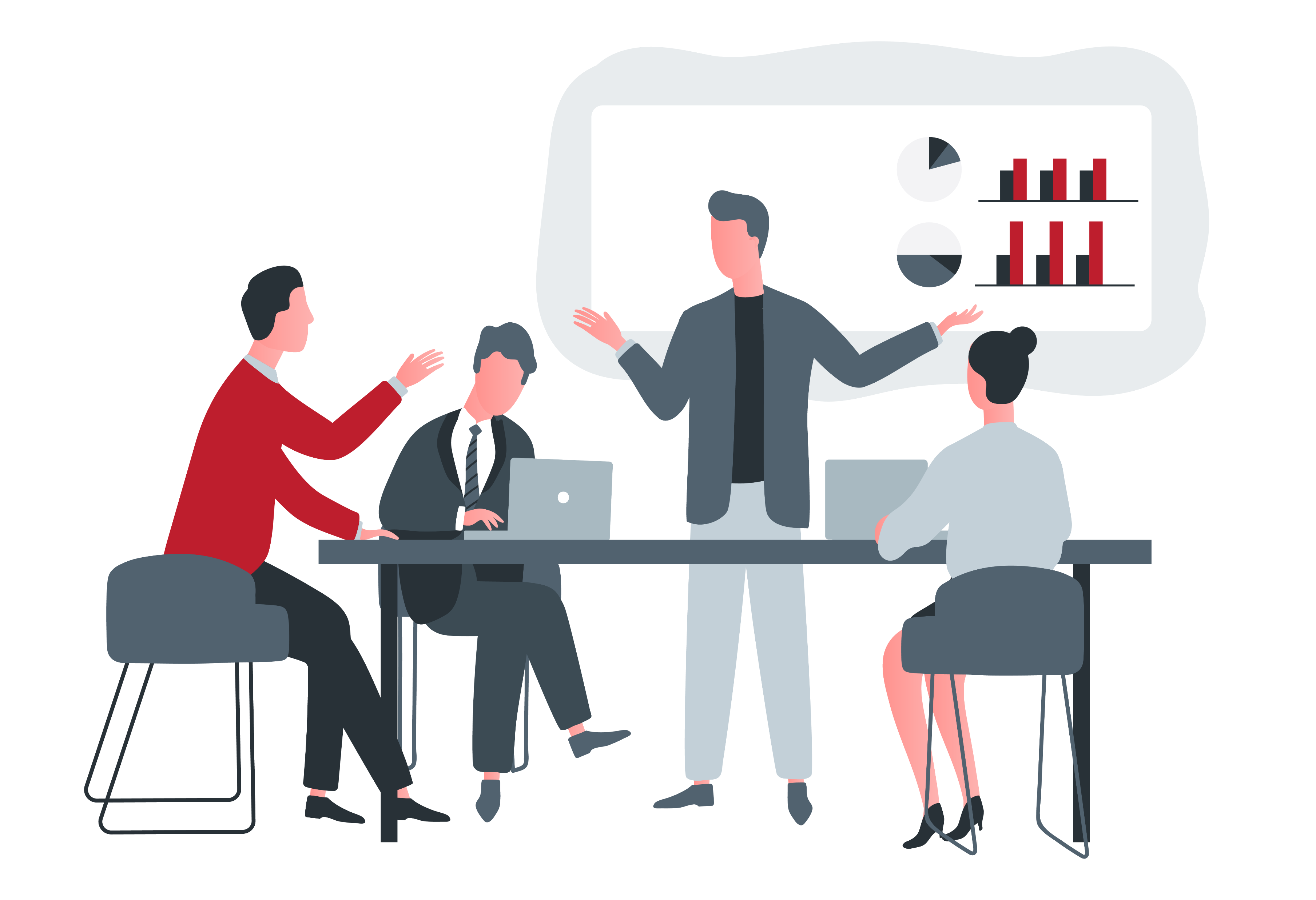 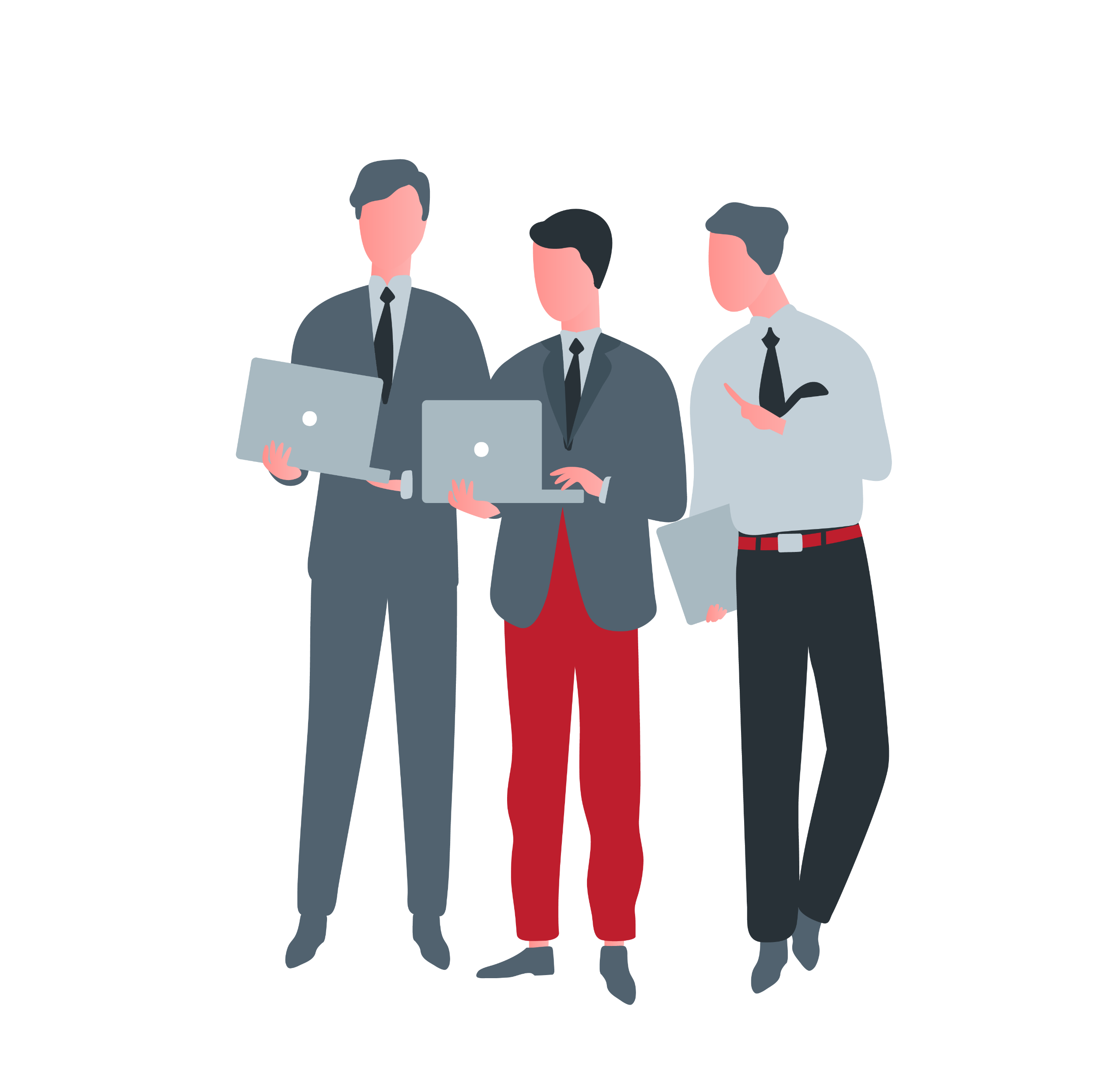 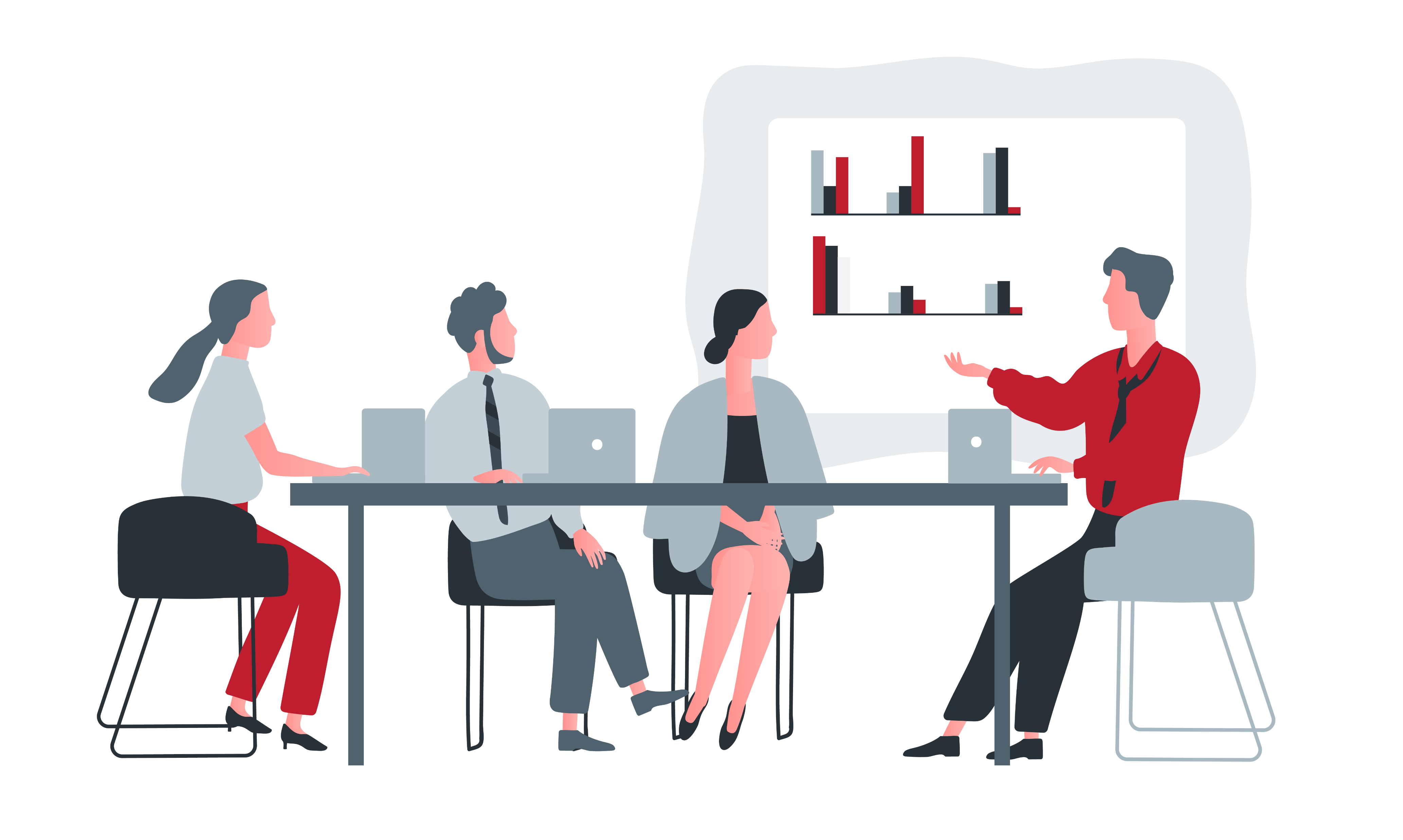 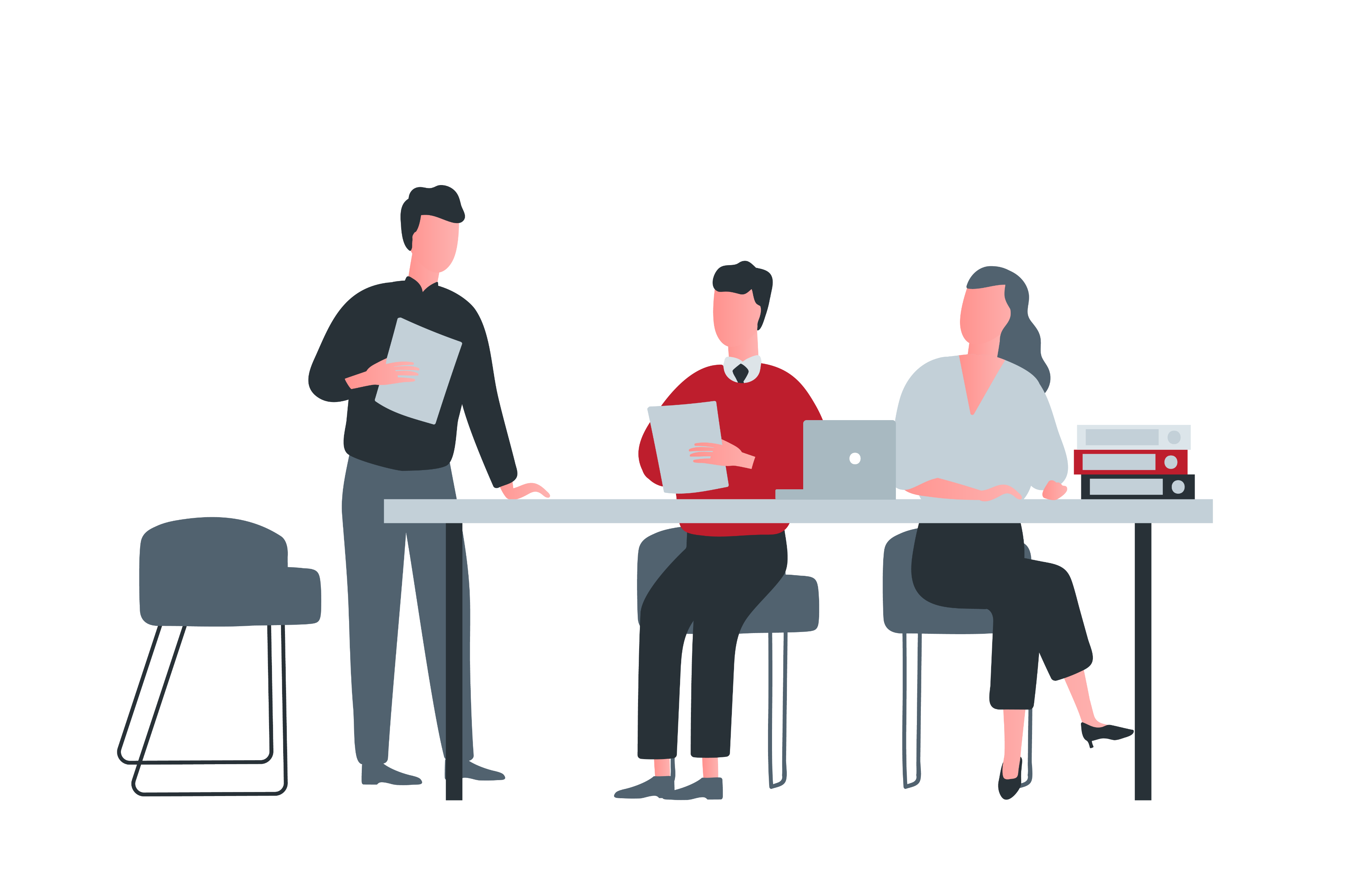 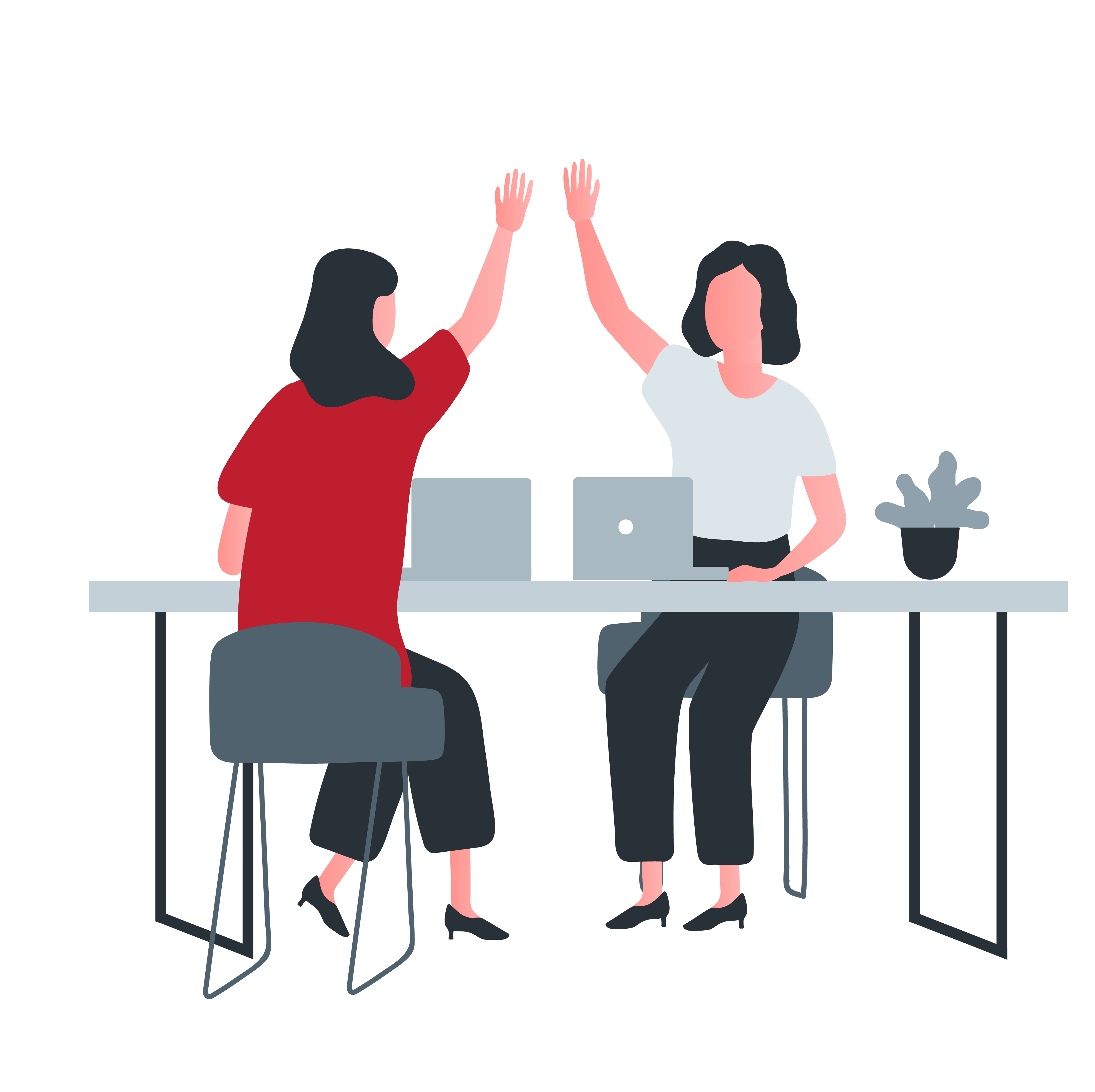 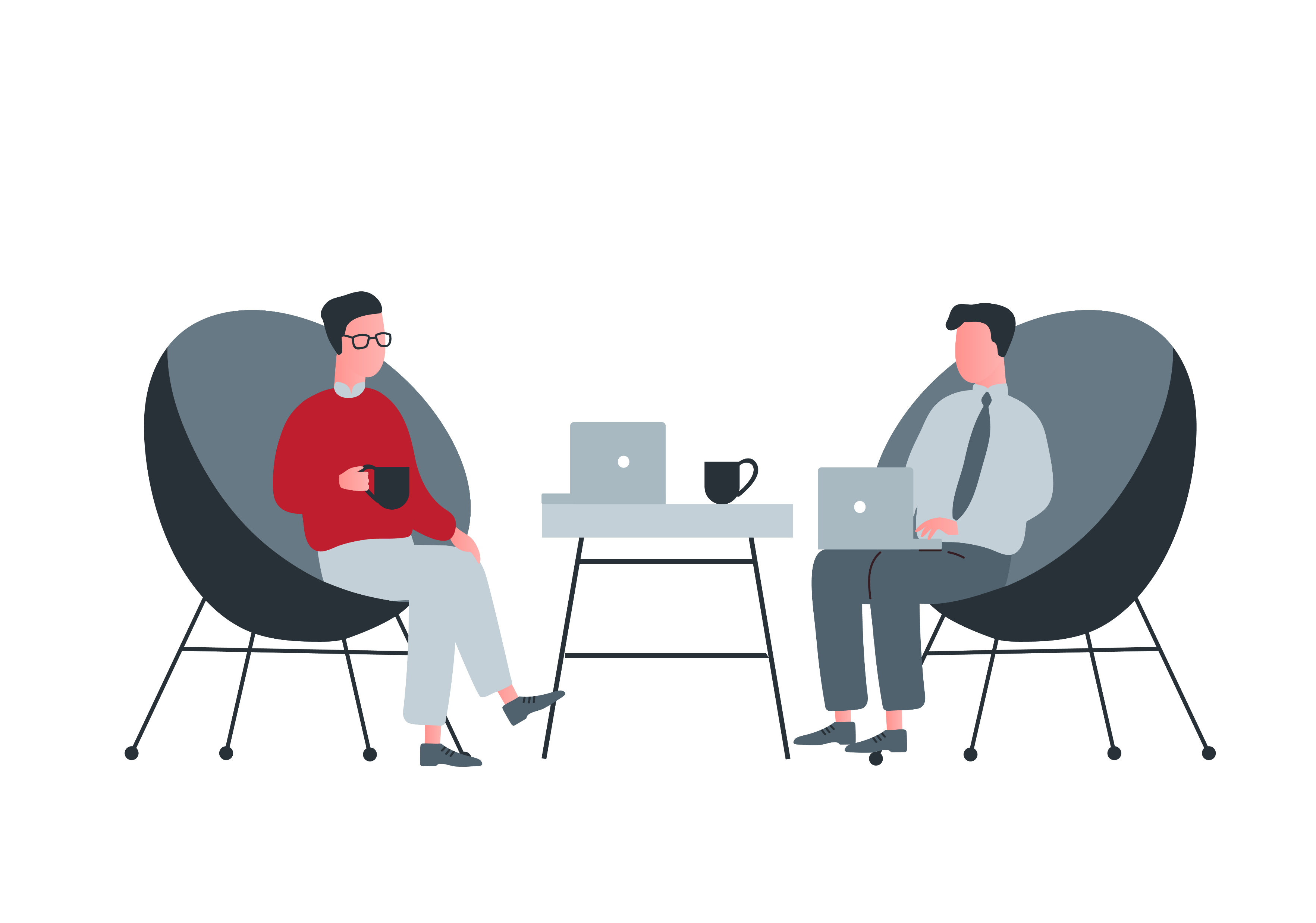 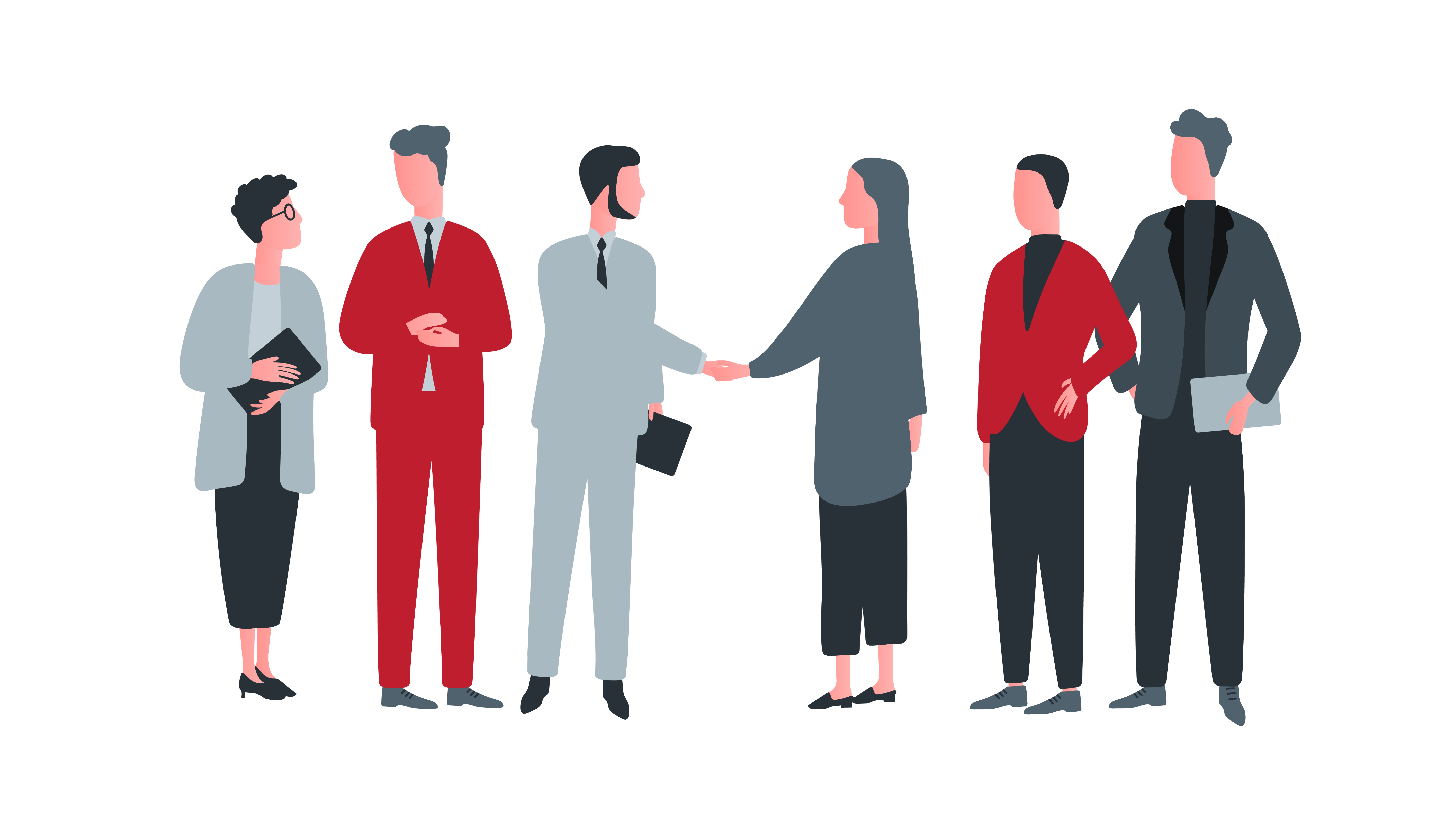 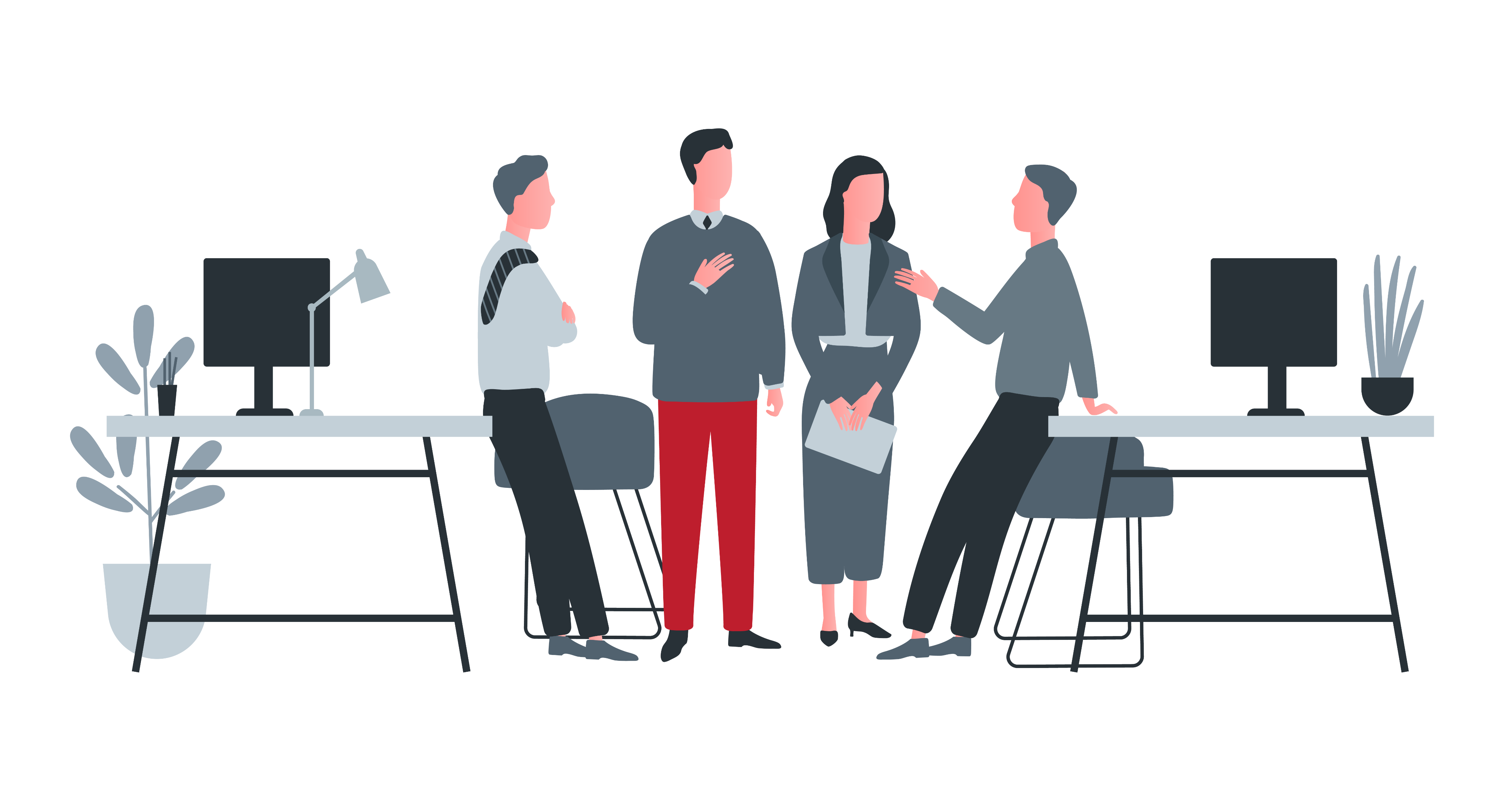 29
PHOTOS
CONTENT SLIDES
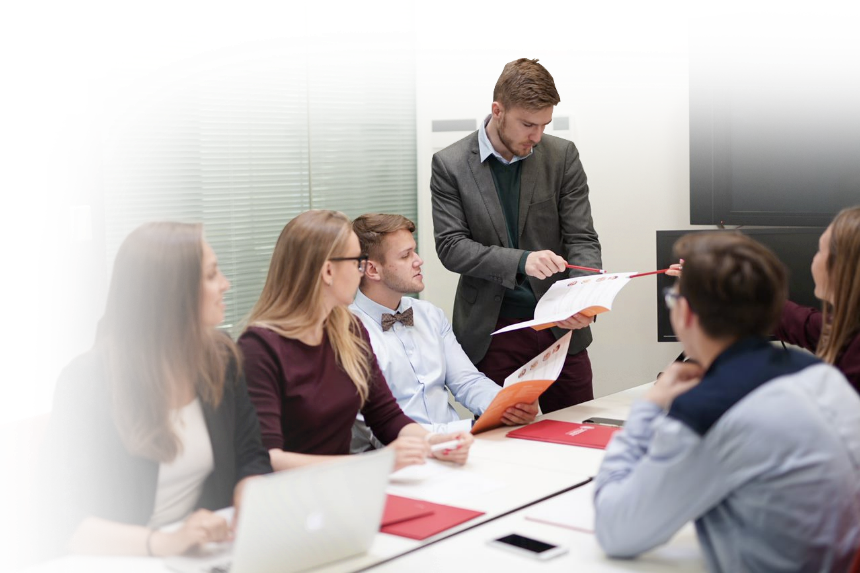 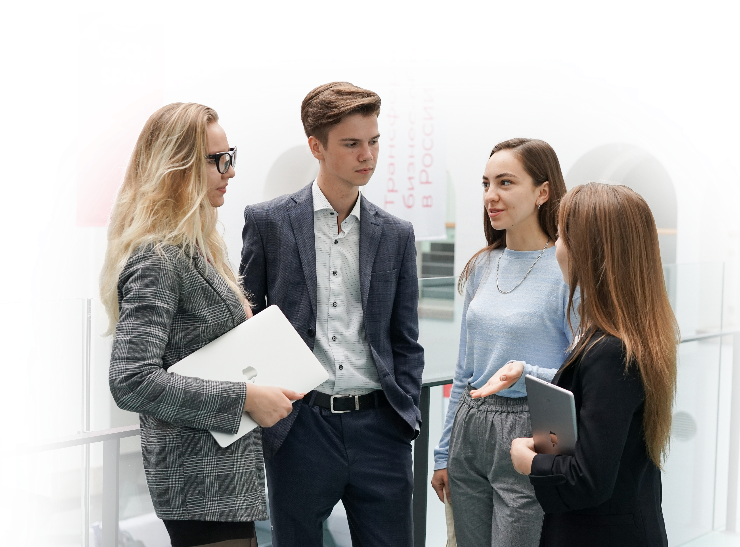 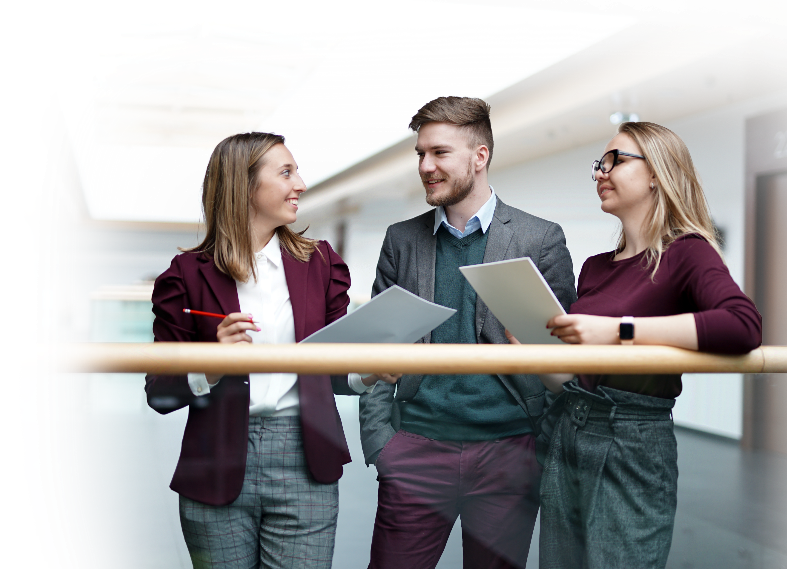 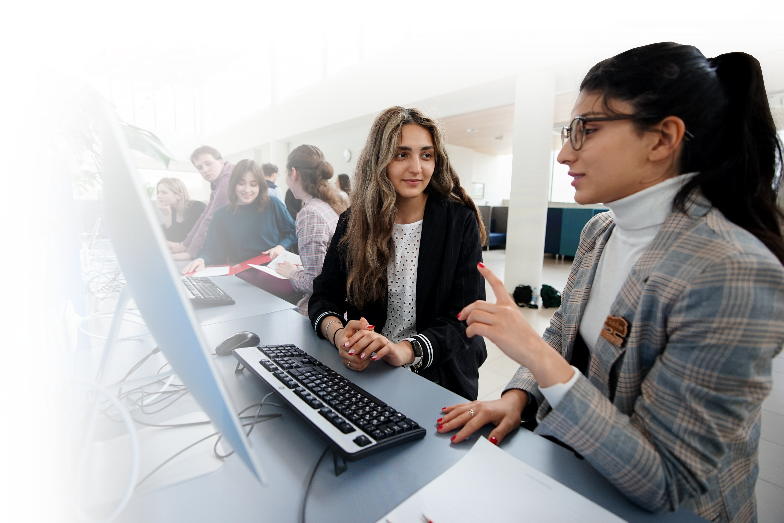 30
GSOM SPbU IS A SUCCESSFUL BUSINESS SCHOOL IN RUSSIA AND IN THE WORLD
GSOM SPbU IS AMONG THE 1% OF THE BEST BUSINESS SCHOOLS IN THE WORLD
ONE OF THE BEST BUSINESS SCHOOLSIN RUSSIA AND EASTERN EUROPE
according to the Financial Times European Business School Ranking
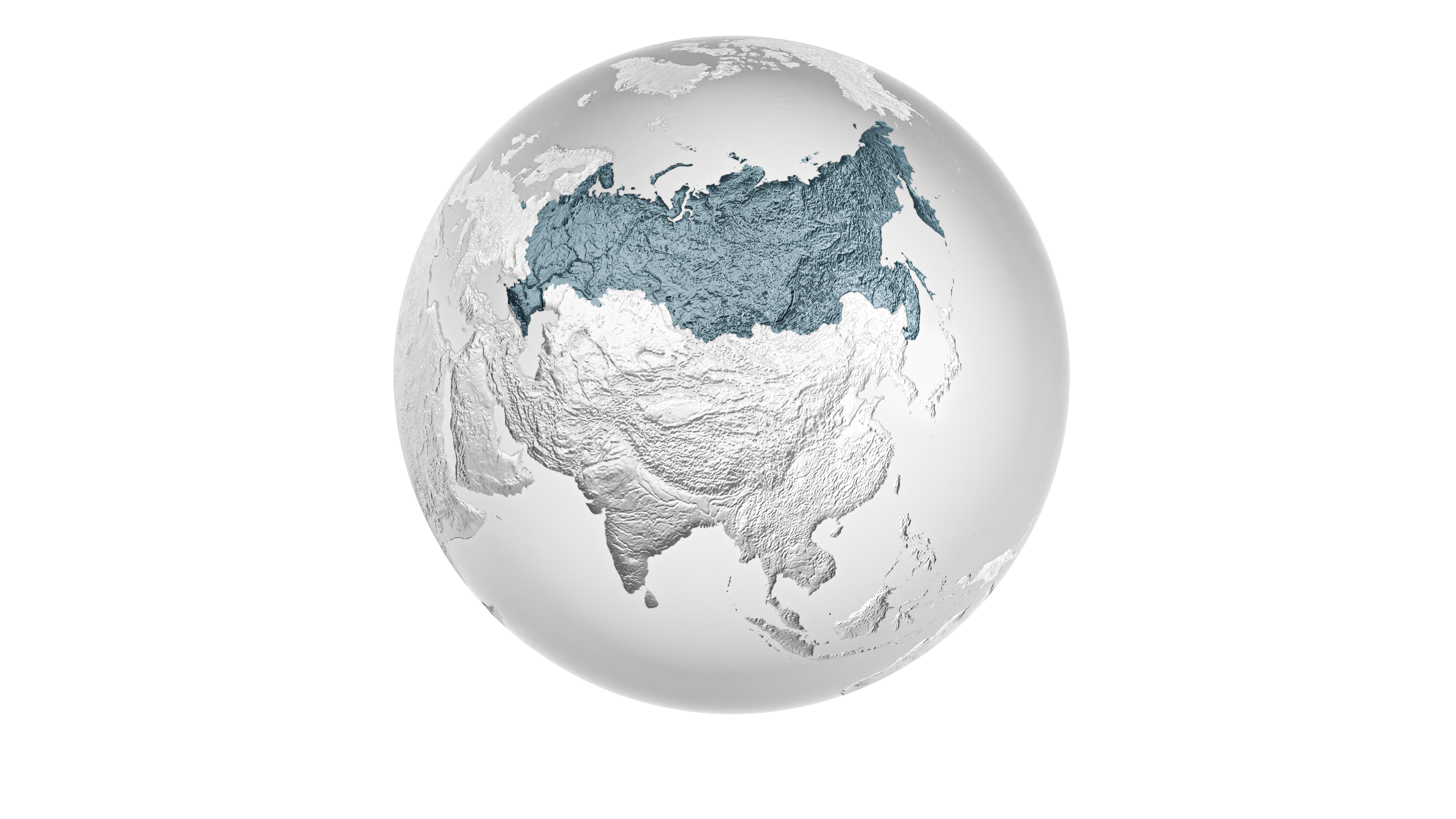 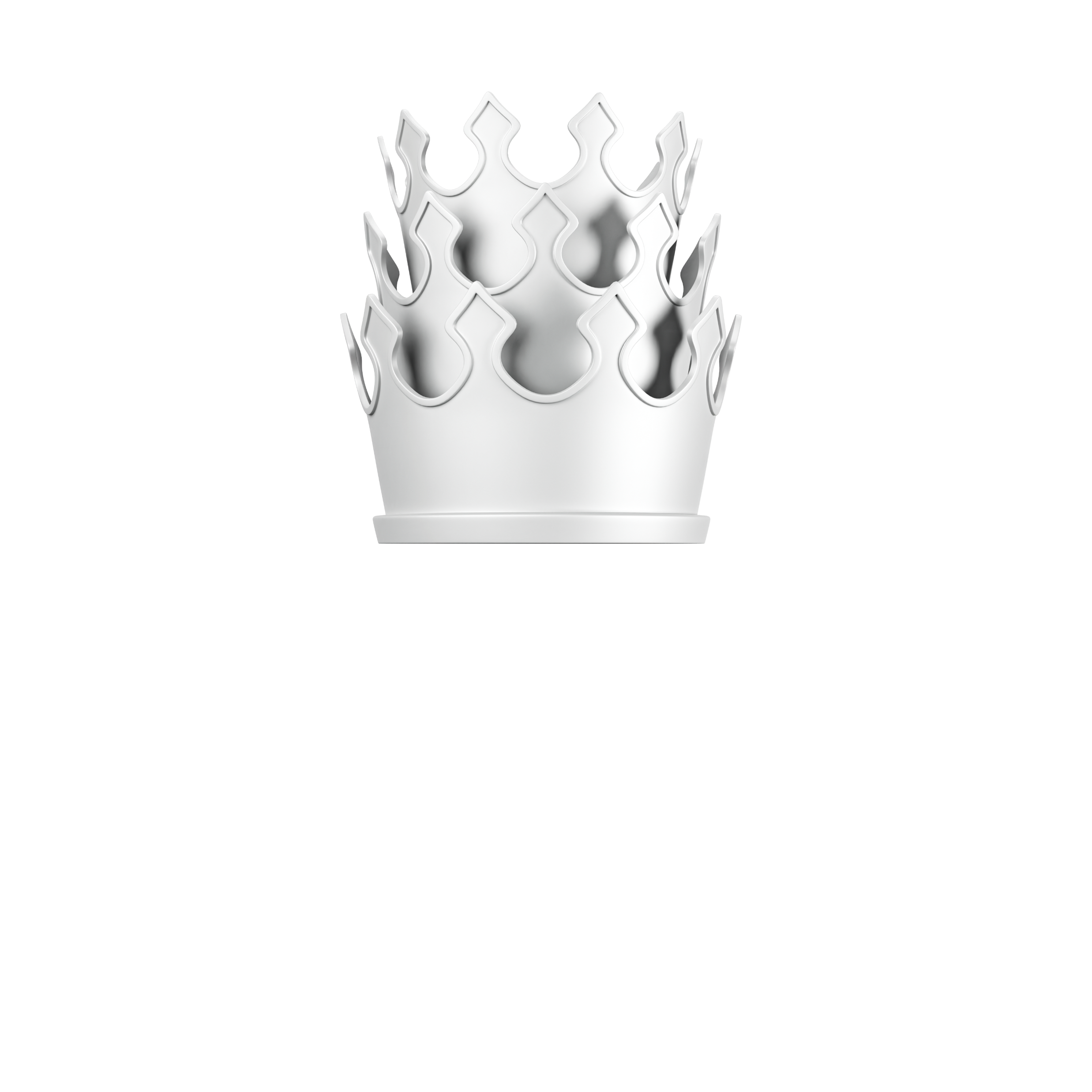 8 500+
1 350
200+
4
GSOM Family community
Students annually
Corporate partners
Programs of double and joint diplomas
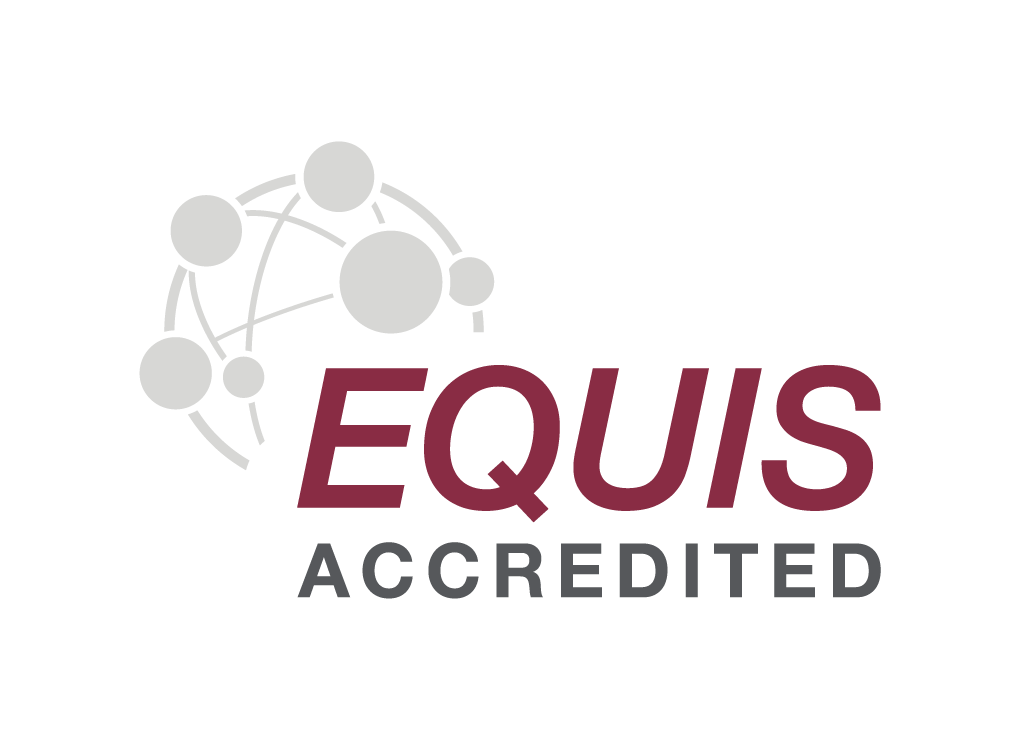 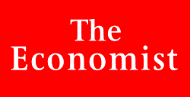 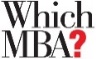 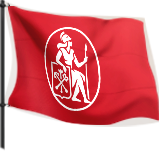 11
20+
84
International professional associations
Companies and organizations
in GSOM Advisory Board
Academic partners from 38 countries
High positions in world rankings
39
NEW
57
25
97
121-130
71-80
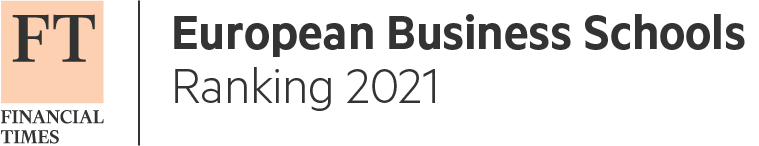 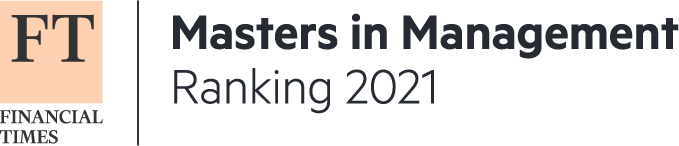 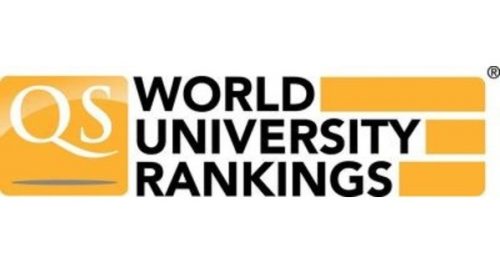 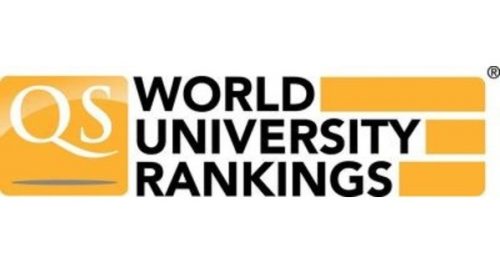 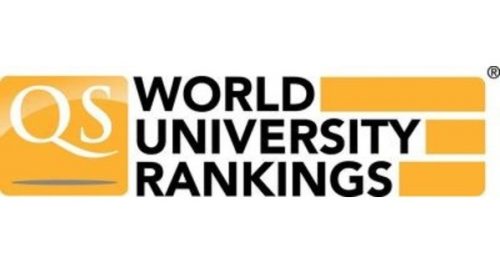 QS Global Executive MBA Ranking
QS Business Masters Rankings: Management, Corporate Finance
QS Business Masters Rankings: Master in Business Analytics and Big Data
31
GSOM SPbU IMPLEMENTS PROGRAMS FOR ALL LEVELSOF TRAINING AS WELL AS CORPORATE PROGRAMS
Bachelor programs
Masterand Doctoral programs
MBAand Executive MBA
ExecutiveEducation
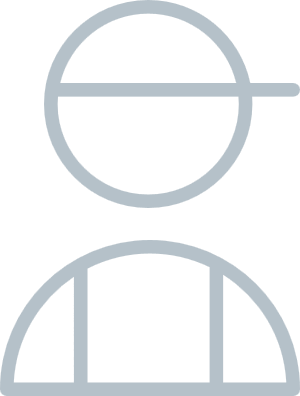 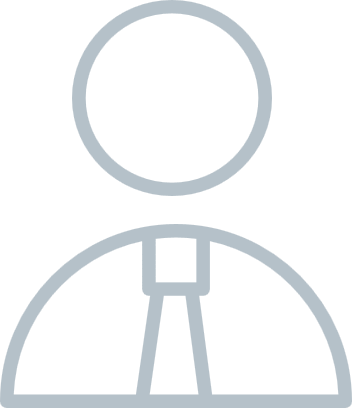 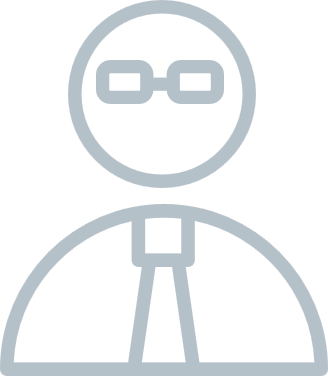 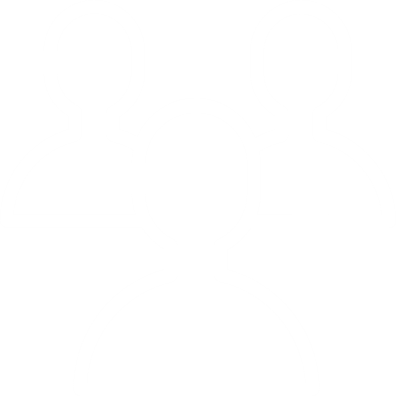 32